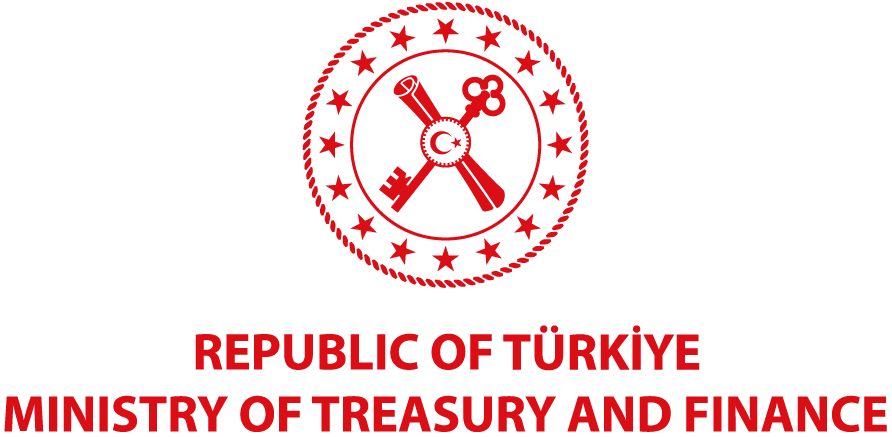 Sustav proširenog jedinstvenog računa riznice u TURSKOJ

Barış CAN
Zamjenik glavnog direktora

Yusuf YAVUZ, CFA
Voditelj odjela
studeni/novembar 2023.
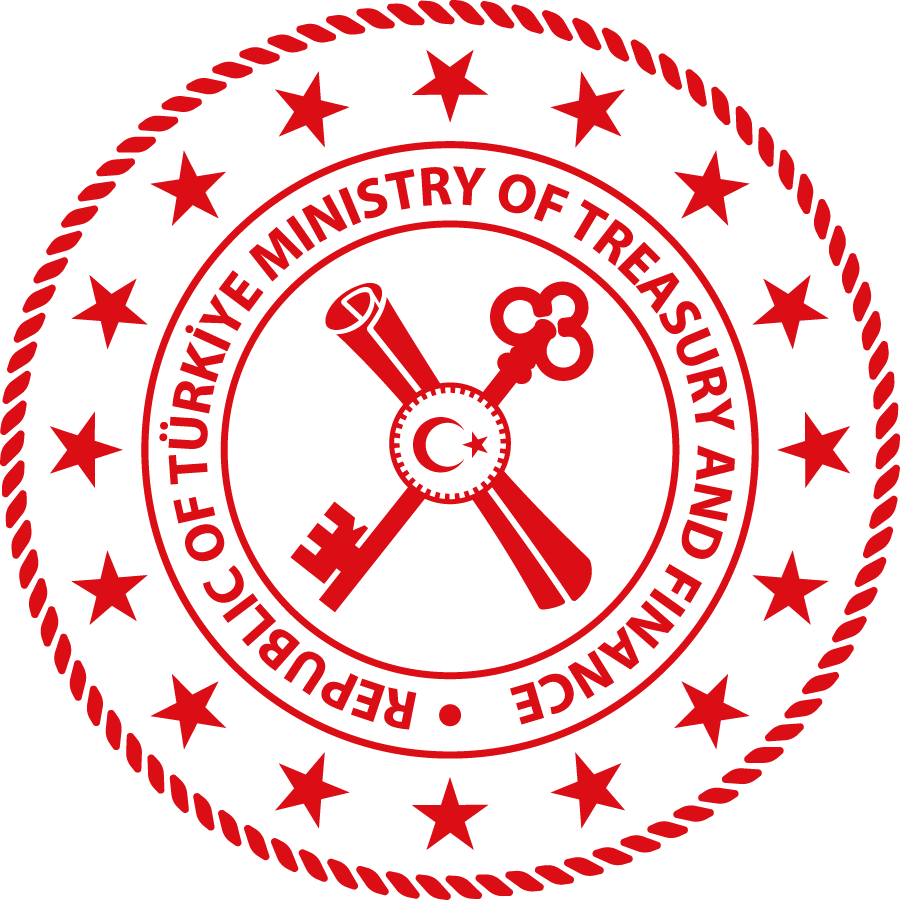 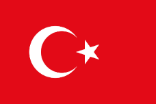 Pregled
Sustav jedinstvenog računa riznice (JRR)
Struktura sustava JRR-a u Turskoj
Struktura sustava proširenog JRR-a u Turskoj
Prednosti proširenog JRR-a
2
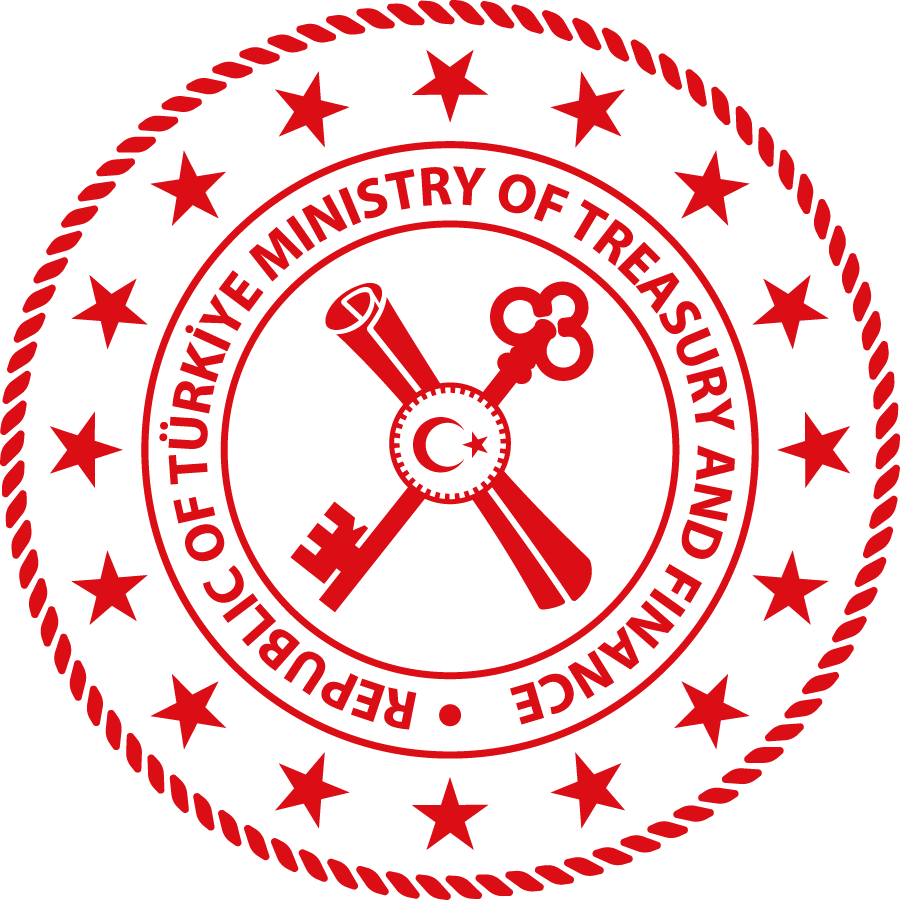 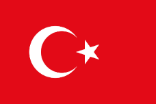 SUSTAV JEDINSTVENOG RAČUNA RIZNICE (JRR)

Definicija JRR-a
Značajke potpuno razvijenog JRR-a
3
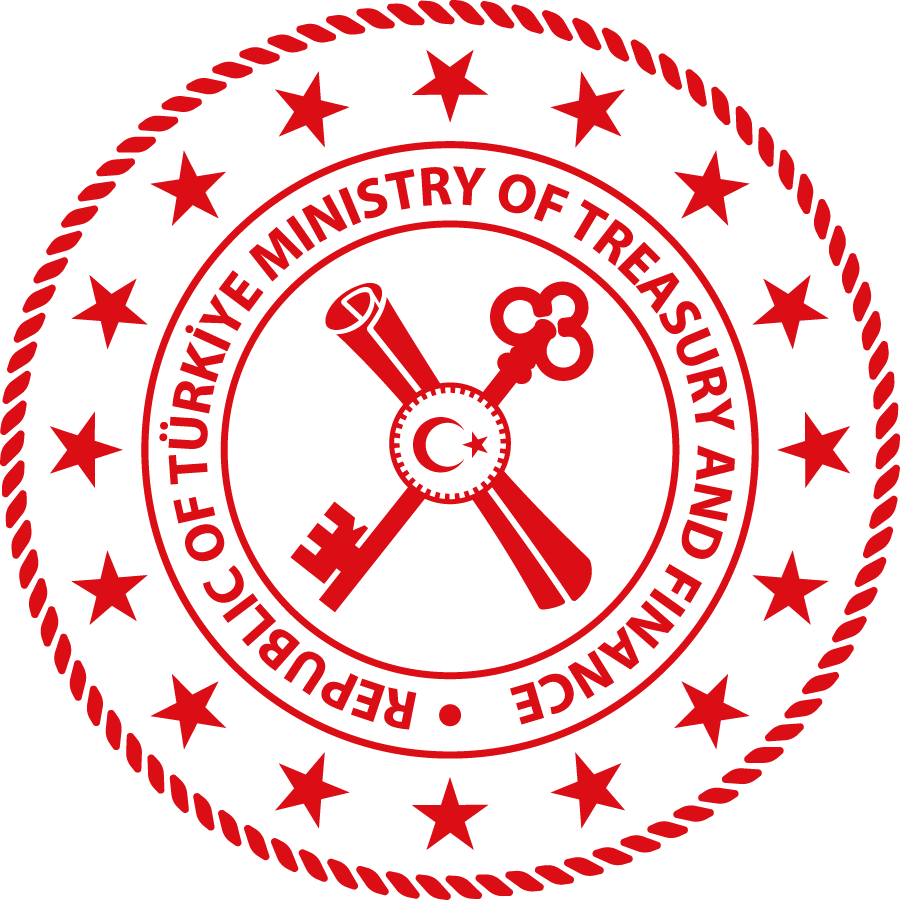 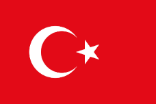 Definicija JRR-a
„JRR se temelji na načelu jedinstvenih gotovinskih sredstava i jedinstvene riznice te predstavlja bankovni račun ili skup povezanih računa s pomoću kojih vlada provodi transakcije za sve svoje primitke i plaćanja” (Pattanayak i Fainboim, 2010.)

„JRR je bankovni račun ili skup povezanih bankovnih računa na koje se prenose svi vladini primici, neovisno o subjektu koji ih prikuplja, te s kojih se vrše sve isplate” (Pattanayak i Fainboim, 2010.)
4
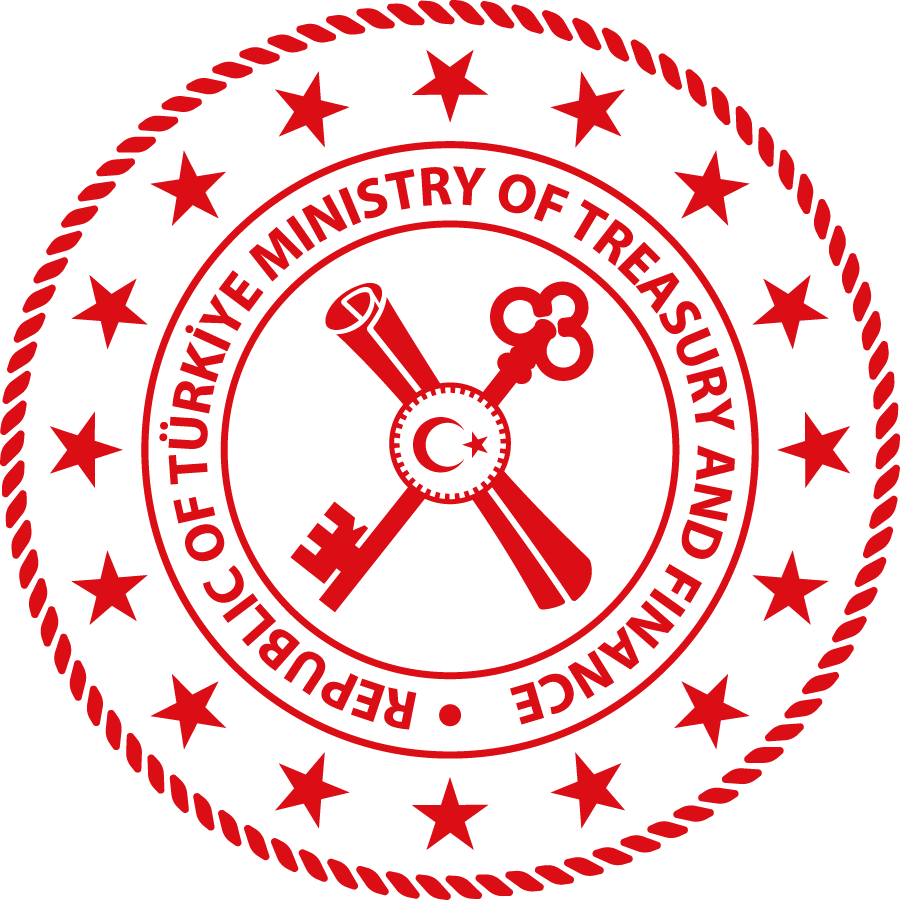 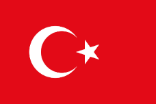 Značajke potpuno razvijenog JRR-a




Izvor: Can (2019.)
5
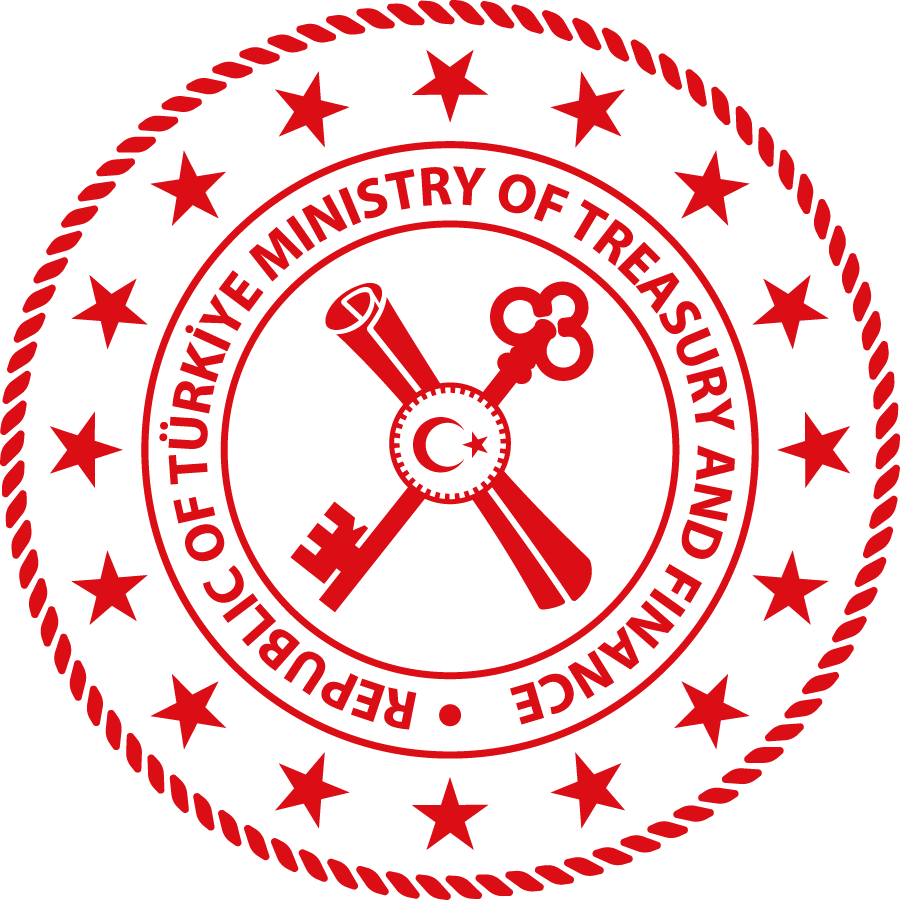 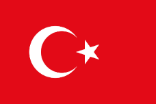 STRUKTURA SUSTAVA JRR-a U TURSKOJ

Povijesni razvoj 
Projektni plan
Definicija proširenog JRR-a
6
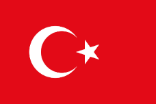 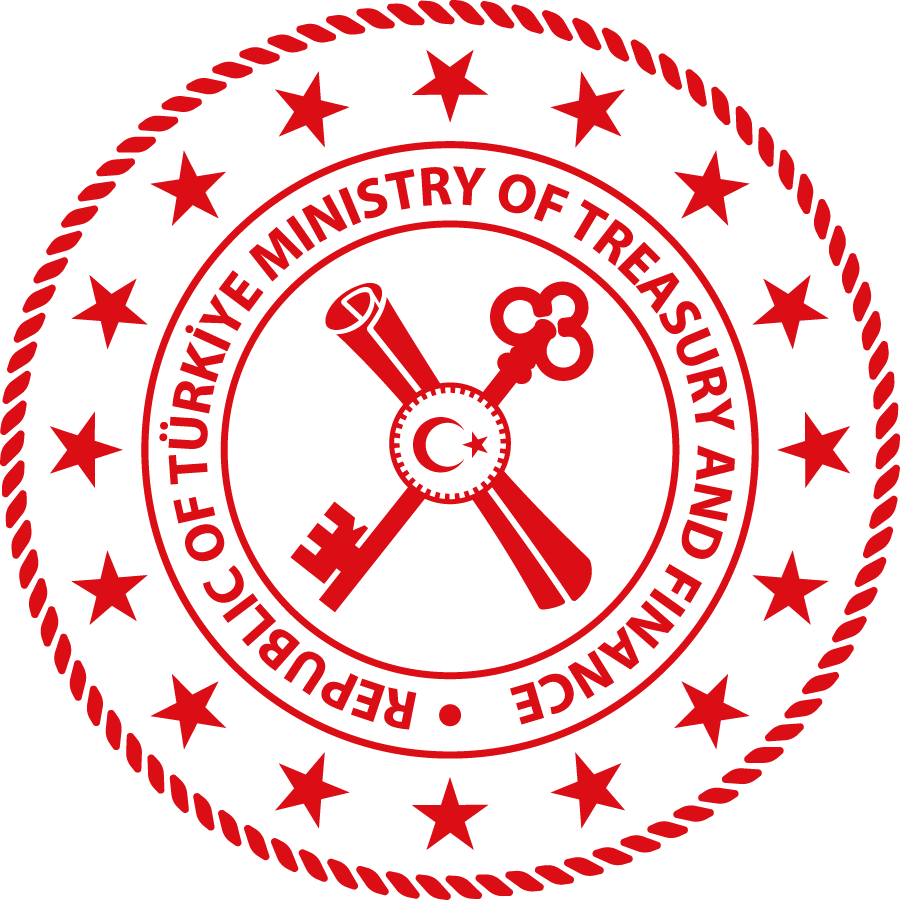 Povijesni razvoj JRR-a u Turskoj
7
Izvor: Can (2020.)
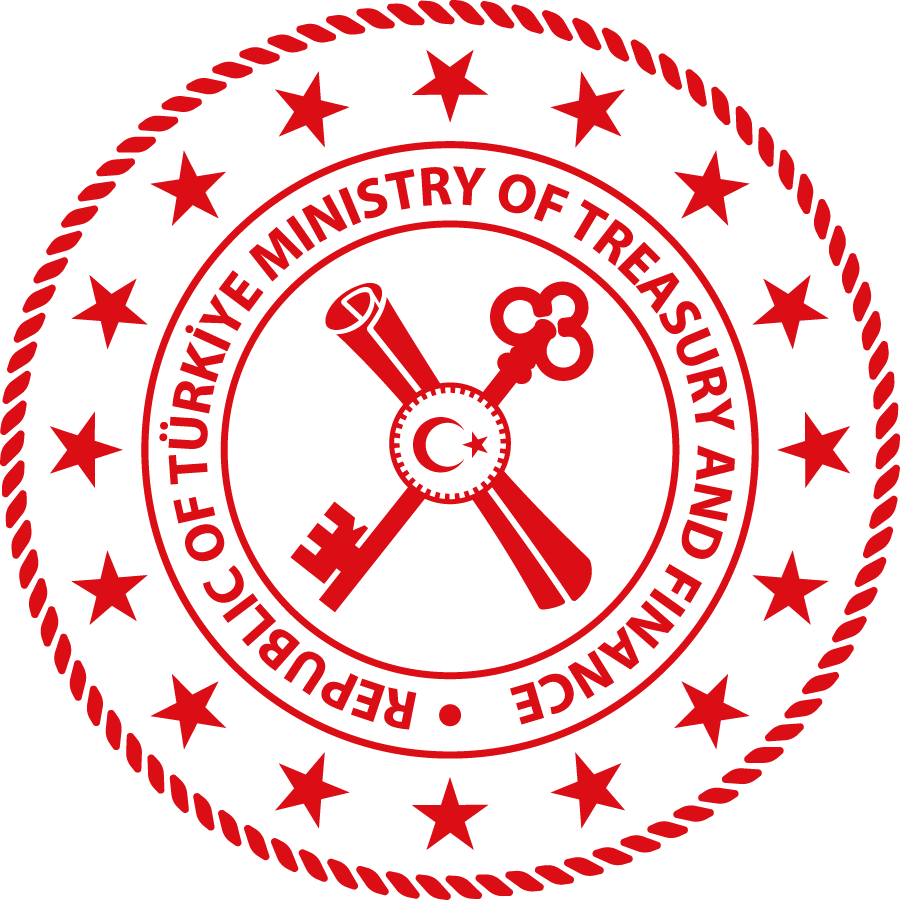 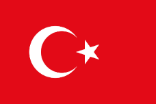 Projektni plan za prelazak na novi prošireni JRR
Priprema projektnog plana i dokumentacije                                     
Imenovanje projektnog tima      		                        
Dizajn sustava 		                  	                        
Dokumentiranje procesa          		                        
Predstavljanje konačnog dizajna sustava visokom rukovodstvu    
Prikupljanje inventara bankovnih računa za javni sektor       
Dizajn projekta i sustava
Priprema nacrta zakona		                        
Predstavljanje nacrta dionicima        	                        
Početak procesa donošenja zakona	           	               
Završetak procesa donošenja zakona               	                        
Pravna pozadina
Moduli dnevnih zahtjeva i mjesečnih projekcija	                         
Računovodstveni modul           		           	                         
Programski modul		                  	                         
Integracija IFMIS-a za računovodstvene sustave institucije                        
Integracija sustava internetskog bankarstva u Središnjoj banci Republike Turske (CBRT)                                              
IT infrastruktura
Otvaranje novih bankovnih računa u CBRT-u i banci Ziraat                         
Povezivanje računa	               
Bankarska infrastruktura
Priprema pravila za pilotnu fazu	                         
Početak pilotne faze	                   		                        
Pilotna faza
8
Izvor: Can (2020.)
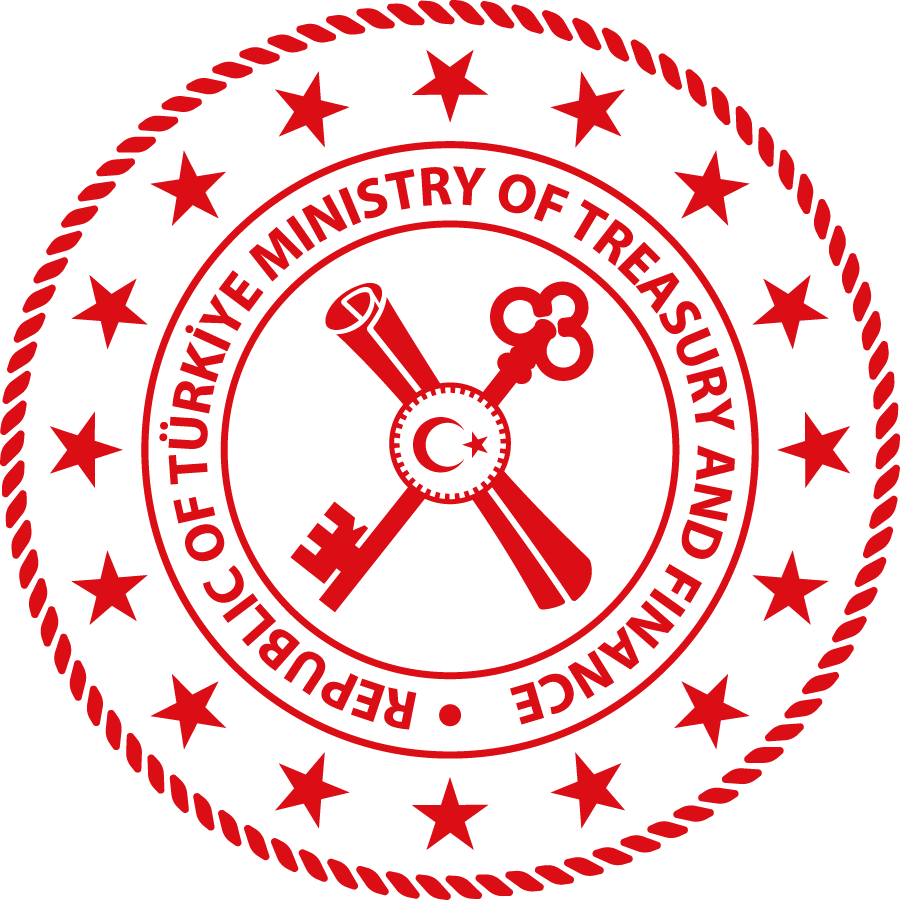 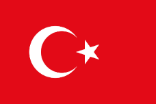 Definicija proširenog JRR-a
U skladu sa Zakonom br. 4749 kojim se uređuju javne financije i upravljanje dugom, prošireni JRR definira se kako slijedi:

„Prošireni JRR odnosi se na račun kojim upravlja riznica, putem kojeg se financijska sredstva javnih uprava, izuzev Fonda za osiguranje za slučaj nezaposlenosti, prikupljaju kao potraživanja od riznice koja nisu povezana s računima prihoda i rashoda proračuna.”
9
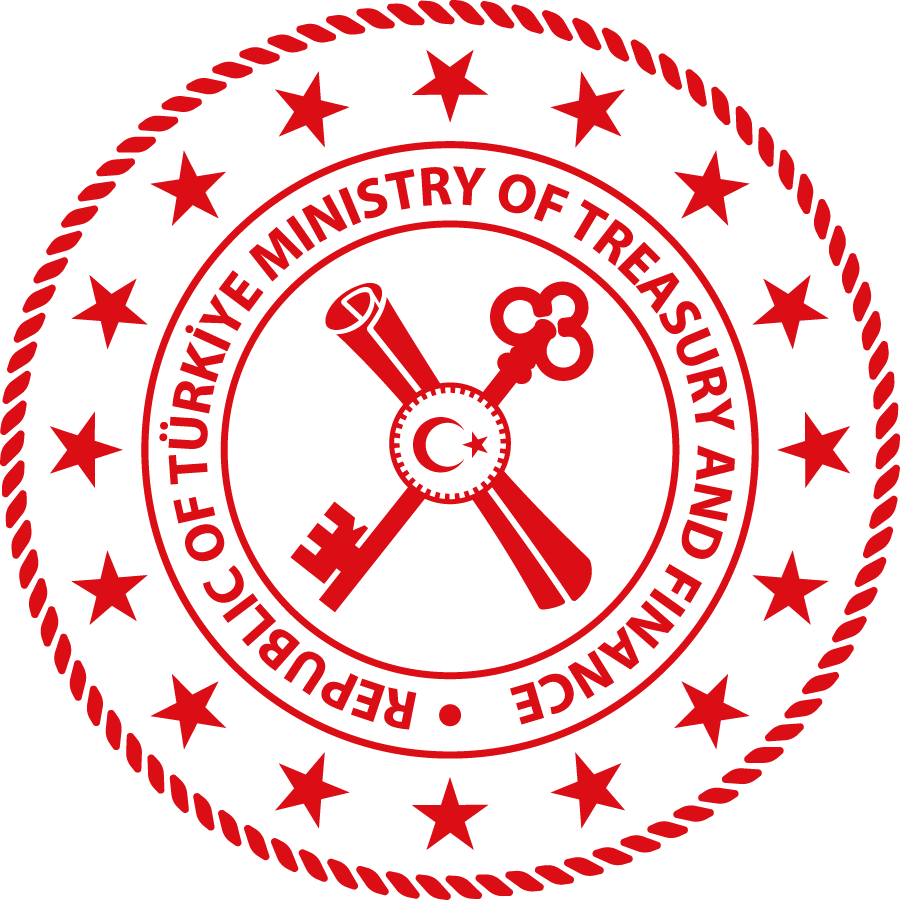 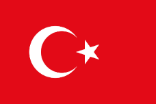 STRUKTURA PROŠIRENOG JRR-a U TURSKOJ
Obuhvat
Prelazak na prošireni JRR
Napredak u pogledu proširenog JRR-a
Bankarska arhitektura
Računovodstvena struktura
Koraci procesa u novom sustavu JRR-a
10
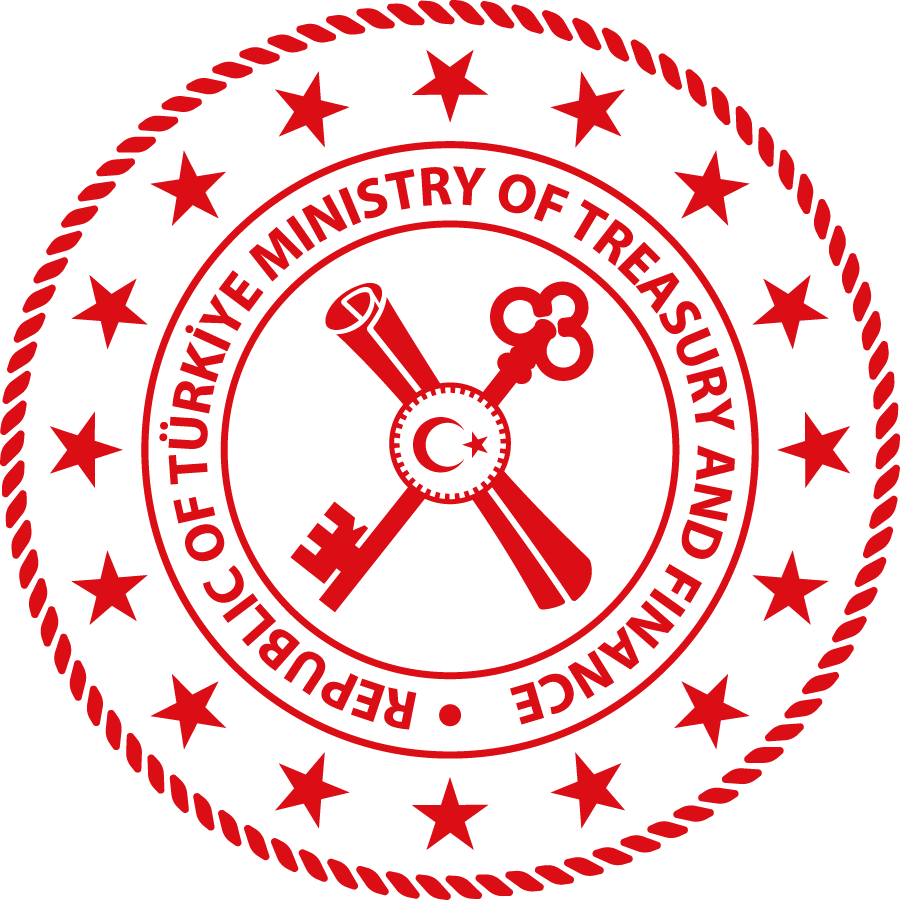 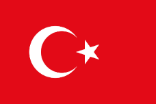 Obuhvat novog proširenog JRR-a



≌ 70 % salda javnog sektora



Izvor: Can (2018.)
11
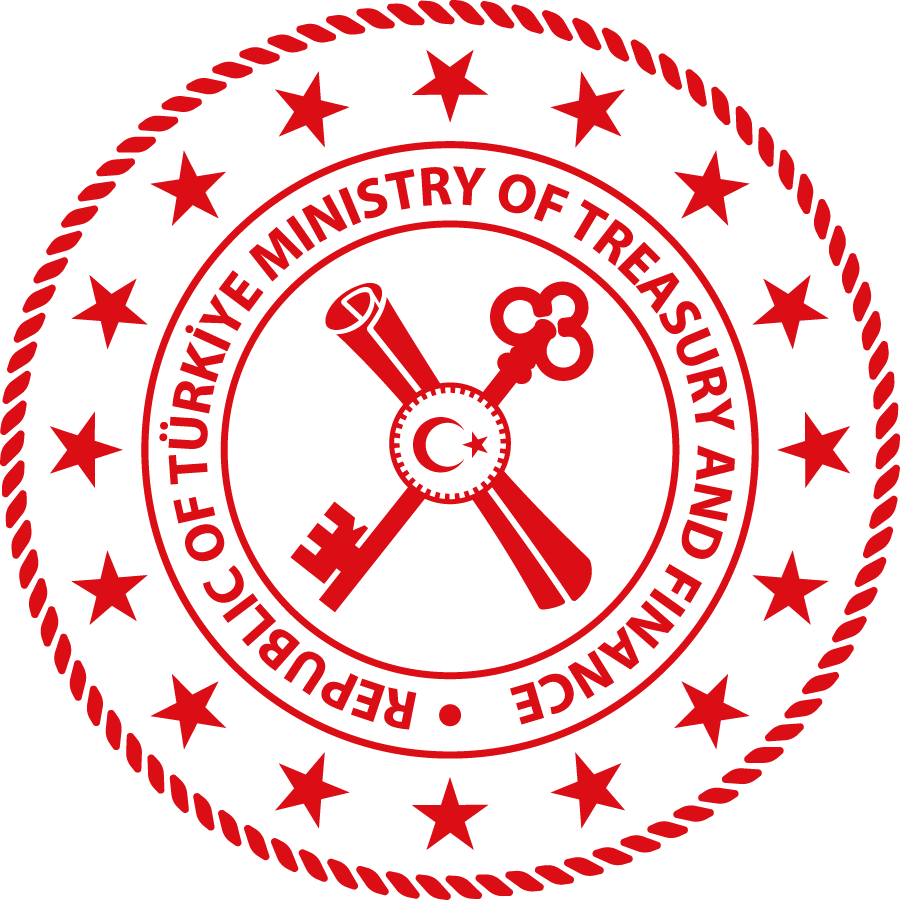 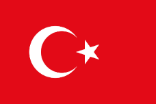 Prelazak na prošireni JRR
Proširenje obuhvata
Planiran i proveden postupni proces proširenja
Prošireni JRR obuhvaća većinu javnih institucija
2023.
2020.
2021.
2019.
2018.
izvanproračunski fondovi (dio III.)
regulatorne i nadzorne agencije (dio II.)
sveučilišta (dio II.)
druge javne uprave (dio I.)
institucije posebnog dijela proračuna (dio II.)
posebni računi
razvojne agencije
sveučilišta (dio I.)
izvanproračunski fond (pilot-projekt)
institucije posebnog dijela proračuna (dio I.)
regulatorne i nadzorne agencije (dio I.)
izvanproračunski fondovi (dio II.)
institucije za socijalno osiguranje
druge javne uprave (dio II.)
12
Izvor: Can (2019.)
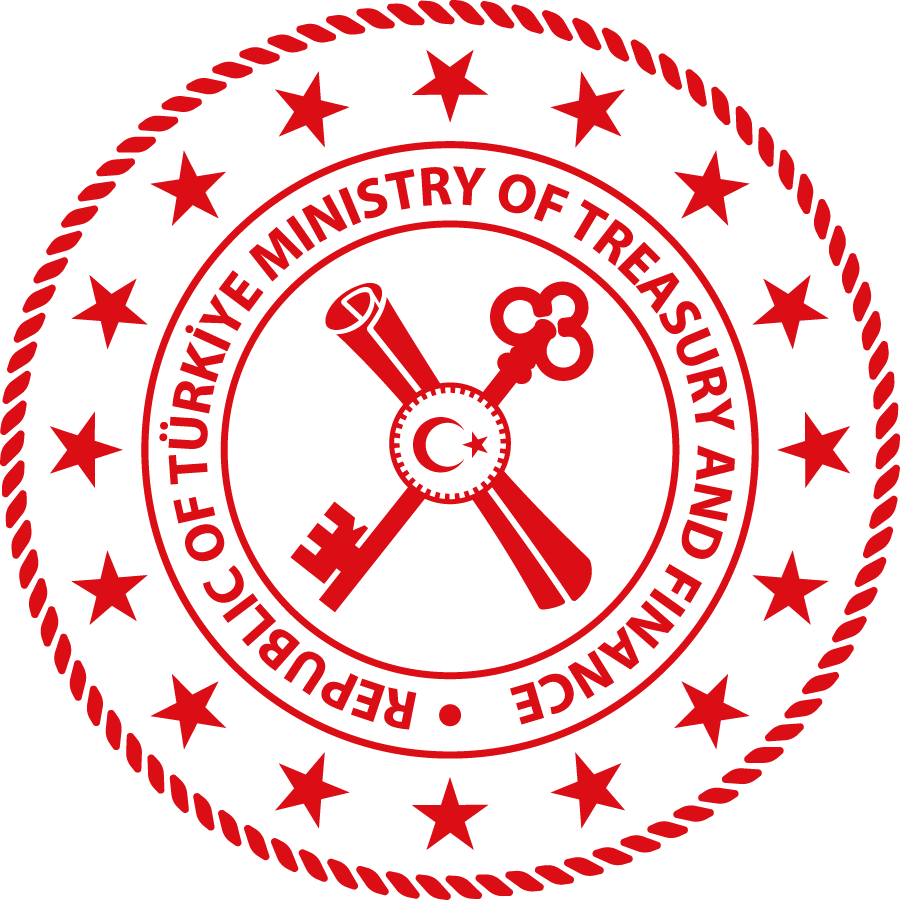 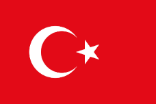 Napredak sustava JRR-a u Turskoj
13
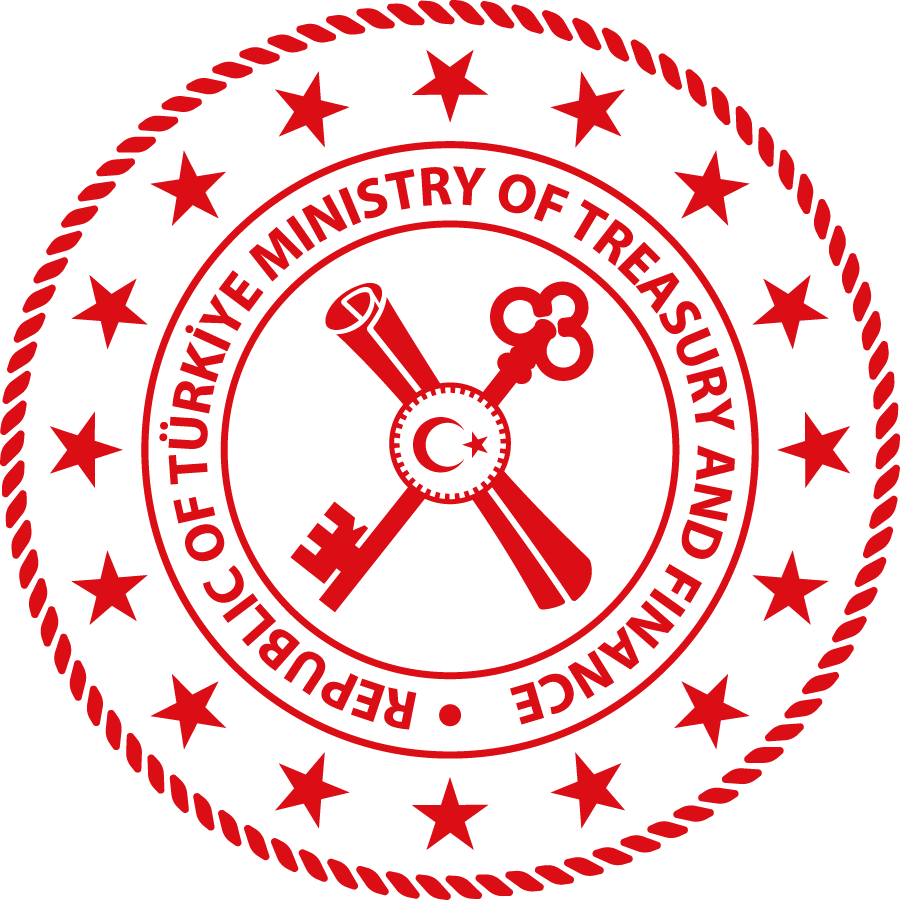 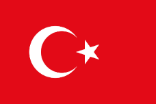 Institucijska raspodjela salda proširenog JRR-a*
14
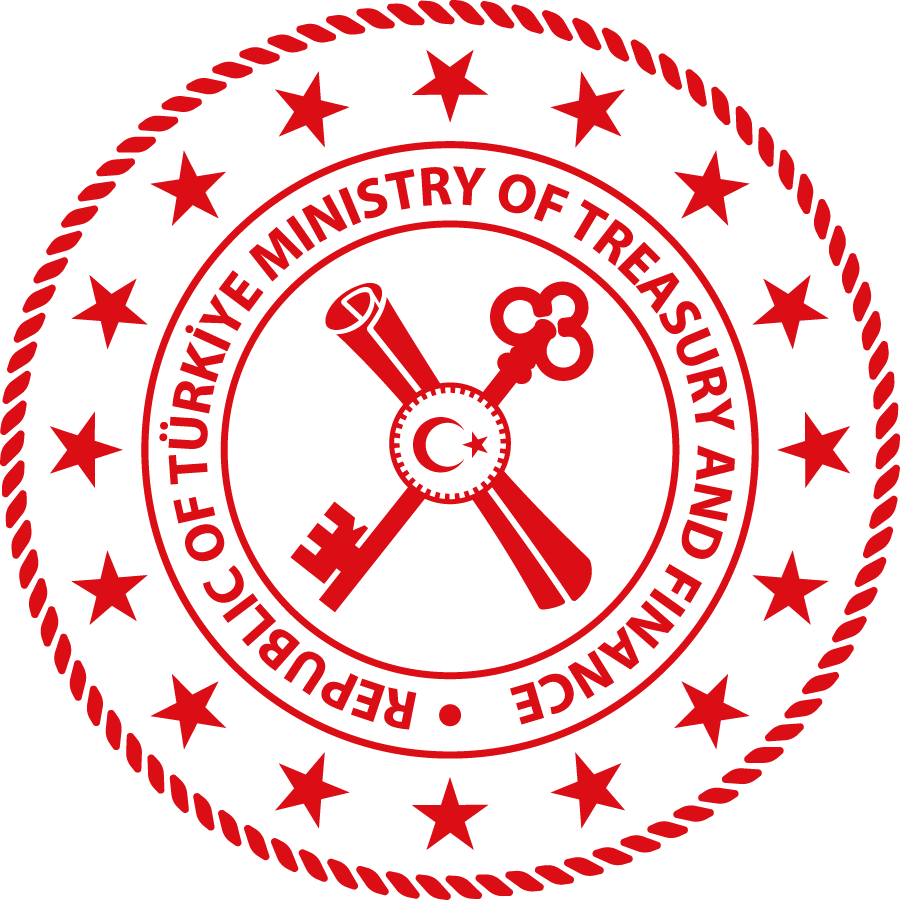 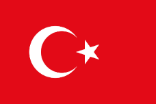 Bankovni računi sustava proširenog JRR-a
Račun oročenog depozita (banke u državnom vlasništvu)
JRR
Novi JRR
Račun oročenog depozita (banke u državnom vlasništvu)
Račun 
plaćanja u okviru JRR-a
Novi posebni račun naplate u okviru JRR-a
Račun naplate u okviru JRR-a
Novi račun plaćanja u okviru JRR-a
Novi račun naplate u okviru JRR-a
Novi posebni račun plaćanja u okviru JRR-a
Vlasnik
Riznica
Račun
CBRT
Institucije
Vlasnik
Račun naplate institucije (A)
Posebni račun naplate institucije (A)
Posebni račun plaćanja institucije (A)
Račun plaćanja institucije (A)
Računovodstvene jedinice
Računovodstvene jedinice
Porezni 
uredi
Banka Ziraat 
i CBRT
Banka
15
Izvor: Can (2019.)
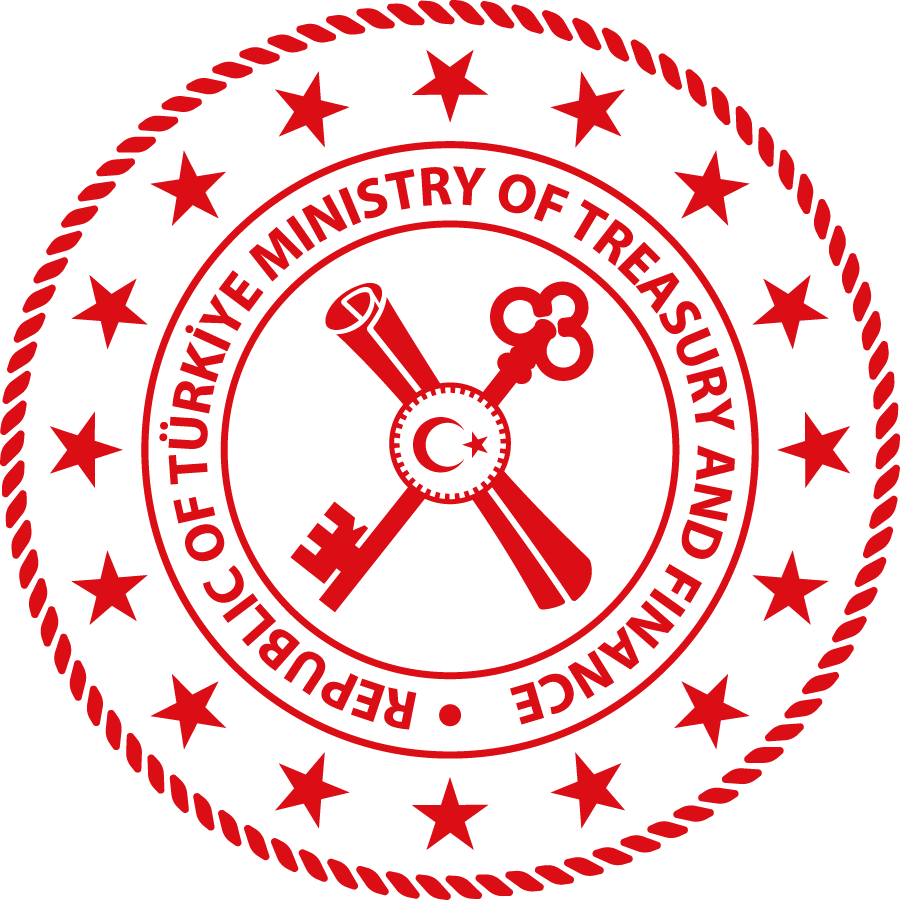 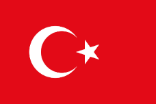 Integracija s računovodstvenim sustavom
Sva plaćanja, naplate, recipročna potraživanja i obveze evidentiraju se u računovodstvenom sustavu.
Recipročna potraživanja i obveze predstavljaju ograničenja u plaćanjima te time služe kao kontrolni parametri sustava.
16
Izvor: Can (2020.)
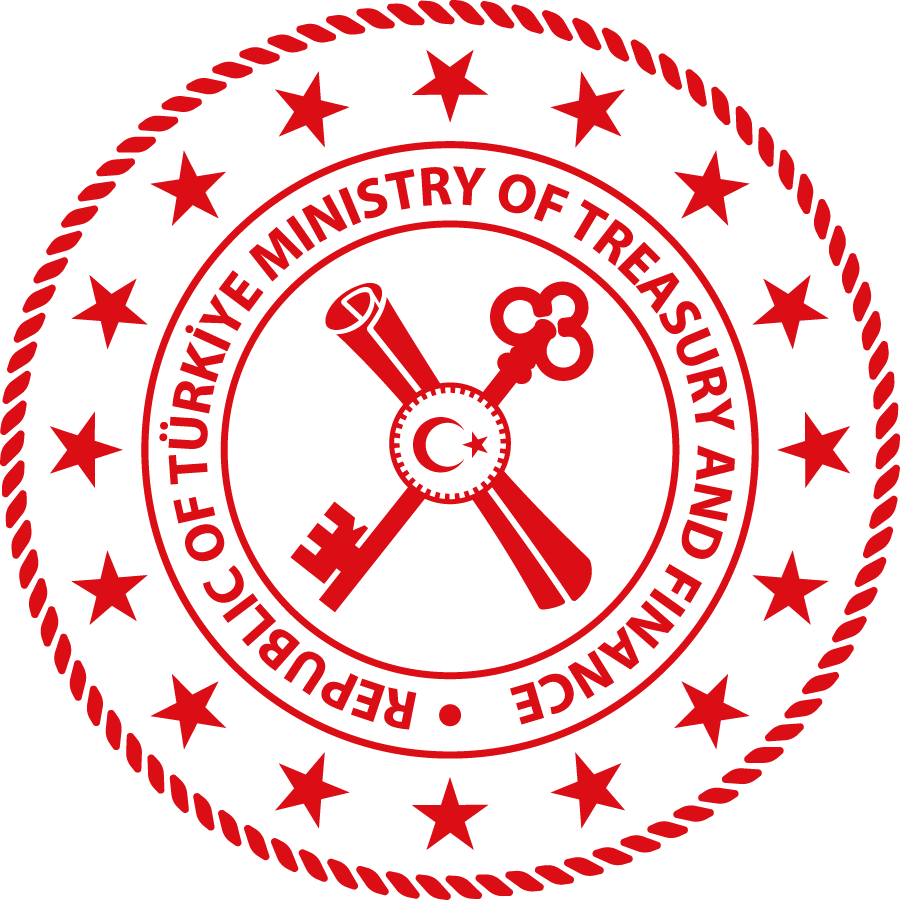 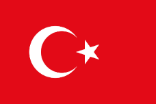 Koraci procesa u novom sustavu JRR-a – I.
Institucije svakodnevno unose mjesečne projekcije priljeva novca i naplata za sljedeća dva mjeseca.
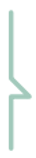 Mjesečno programiranje gotovinskih sredstava može se provoditi na dnevnoj osnovi s pomoću programskog modula.
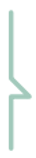 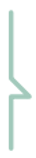 Računovodstvene evidencije prenose se u novi vladin računovodstveni informacijski sustav putem mrežnih usluga. 
Evidentiranje duga i primitaka vrši se putem sustava HMBS zbog automatskog prijenosa raspoloživih sredstava
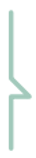 Dnevni zahtjevi za gotovinskim sredstvima prikupljaju se putem informacijskog sustava jedinstvenog računa riznice. Zbog automatskog prijenosa raspoloživih sredstava nije potrebno utvrditi gornju granicu za plaćanja prikupljanjem podataka o proračunu/novčanim rezervama. Nalozi za plaćanje izrađuju se putem informacijskog sustava riznice.
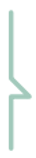 Institucije zahtijevaju dnevne zahtjeve za gotovinskim sredstvima do 10:30 te nije dopušten kasni unos.
17
Izvor: Can (2017.)
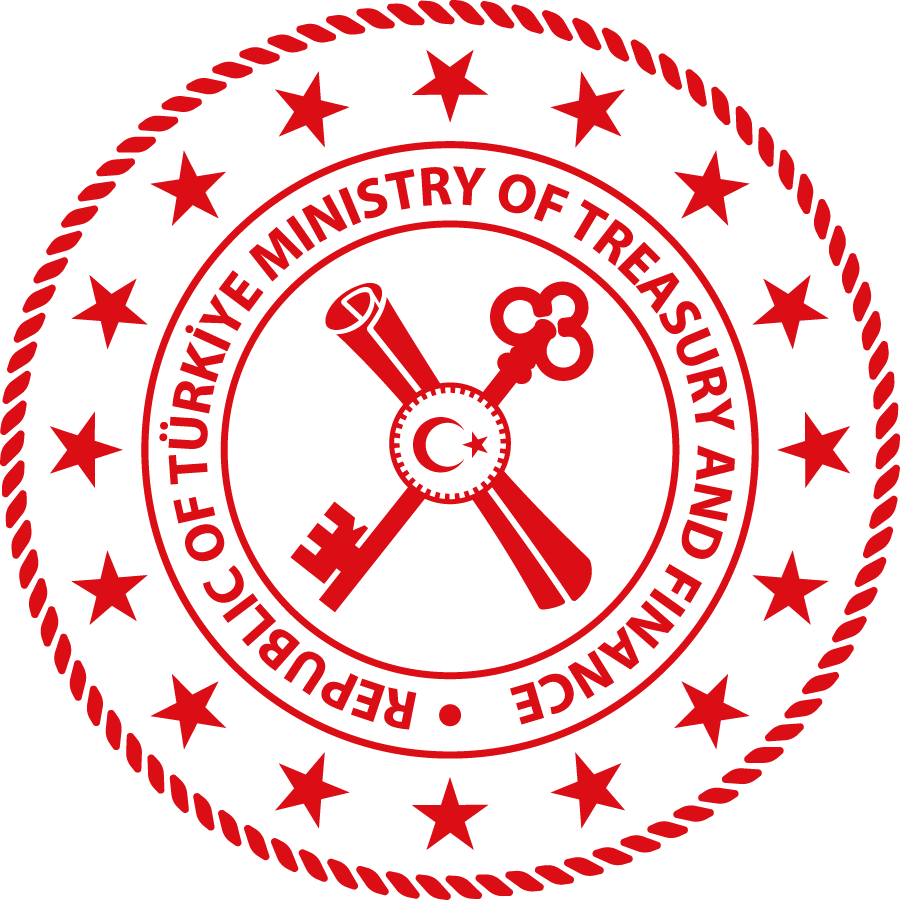 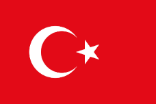 Koraci procesa u novom sustavu JRR-a – II.
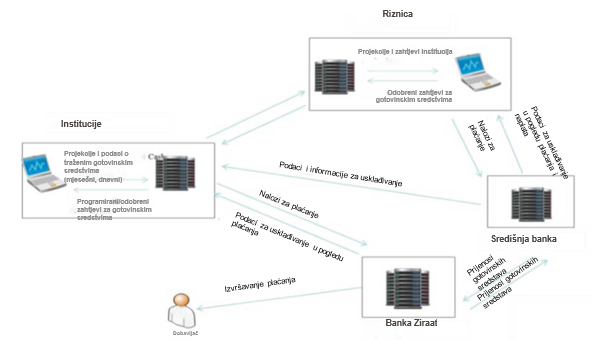 18
Izvor: Can (2020.)
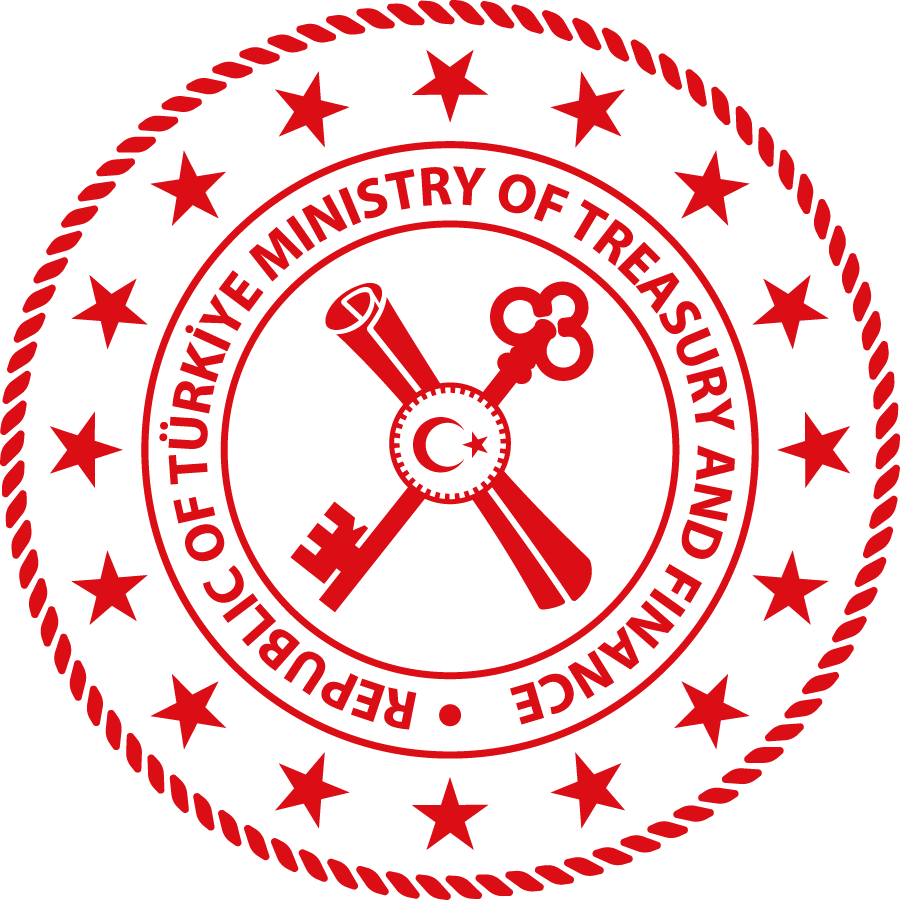 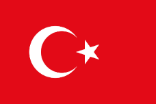 PREDNOSTI PROŠIRENOG JRR-a
19
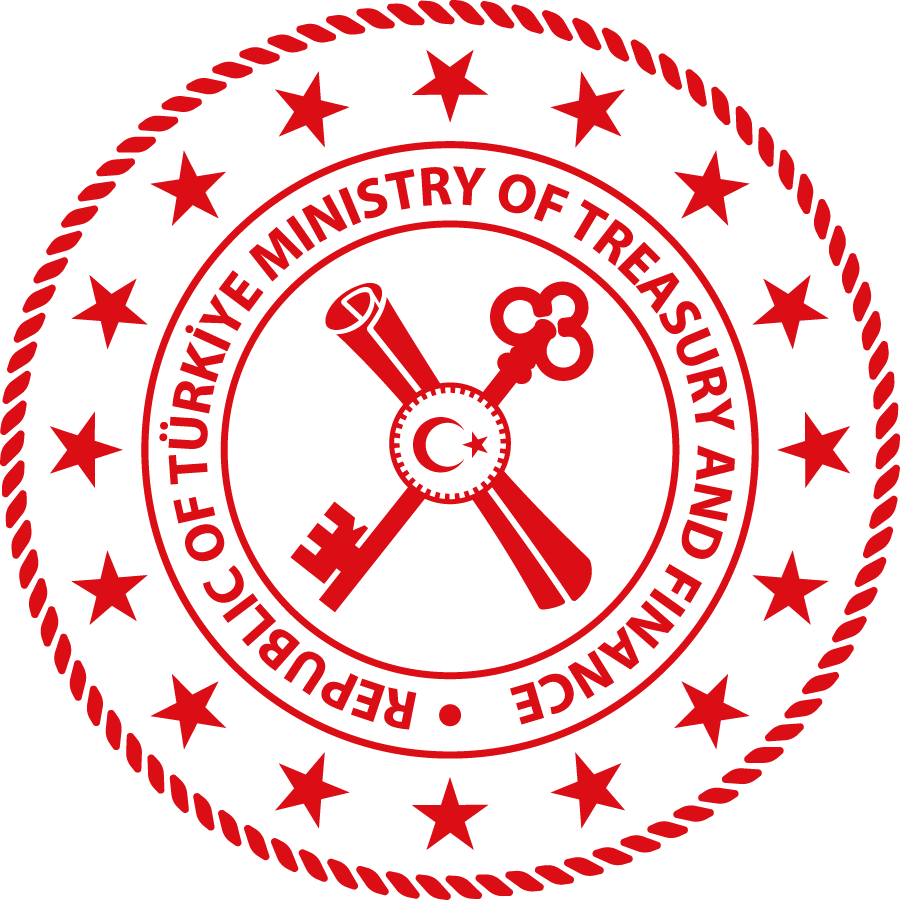 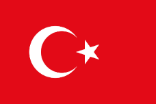 Prednosti sustava proširenog JRR-a – I.
Ujedinjenje svih aktera radi ostvarivanja istog cilja
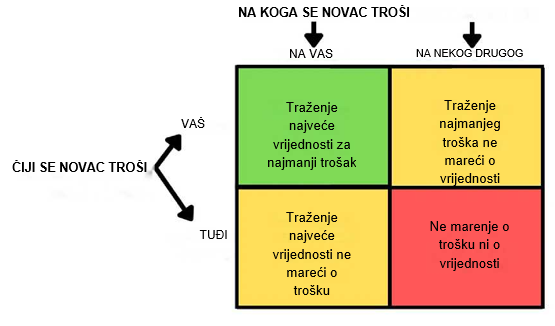 Uvjet optimalnosti
Friedmanova teorija o načinima trošenja
20
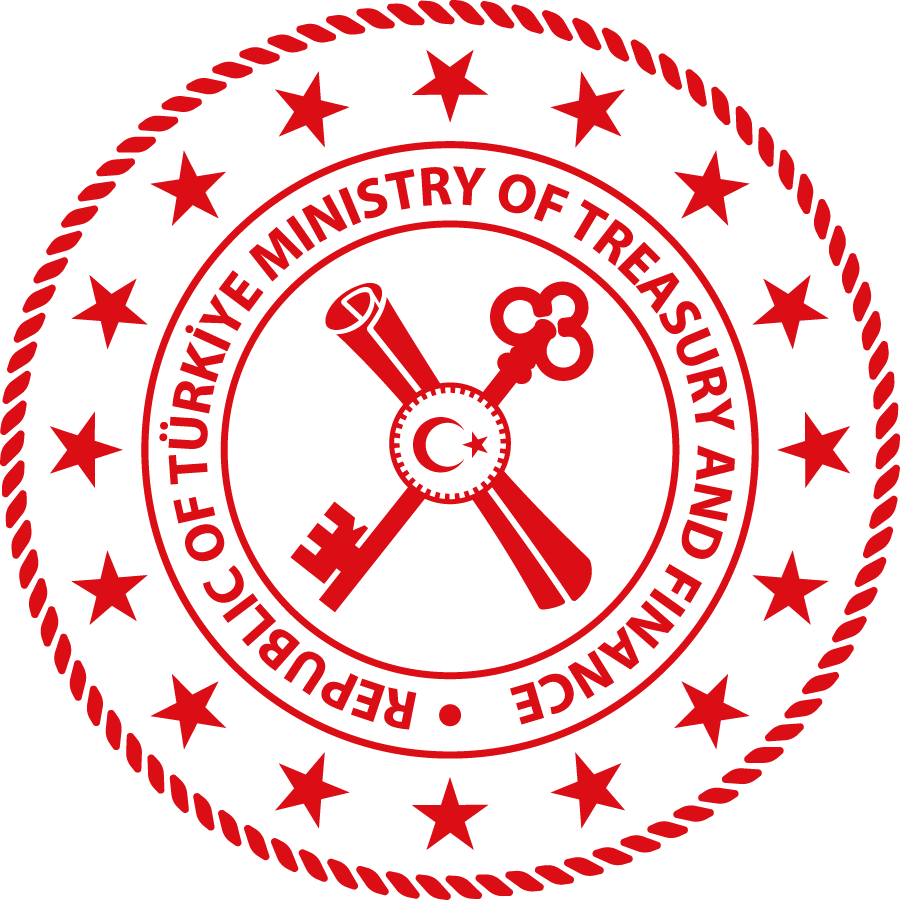 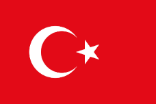 Prednosti sustava proširenog JRR-a – II.
1
2
Upravljanje dugom
Upravljanje gotovinskim sredstvima
Smanjenje i izbjegavanje nepotrebnog zaduživanja omogućavanjem riznici da upotrebljava velike količine gotovinskih sredstava
Omogućavanje efikasnijeg iskorištavanja javnih sredstava putem ekonomija razmjera njihovim objedinjavanjem na jednom mjestu
3
Remuneracija
Osiguranje remuneracije javnih sredstava s pomoću odgovarajućih instrumenata uz optimalnu stopu povrata
21
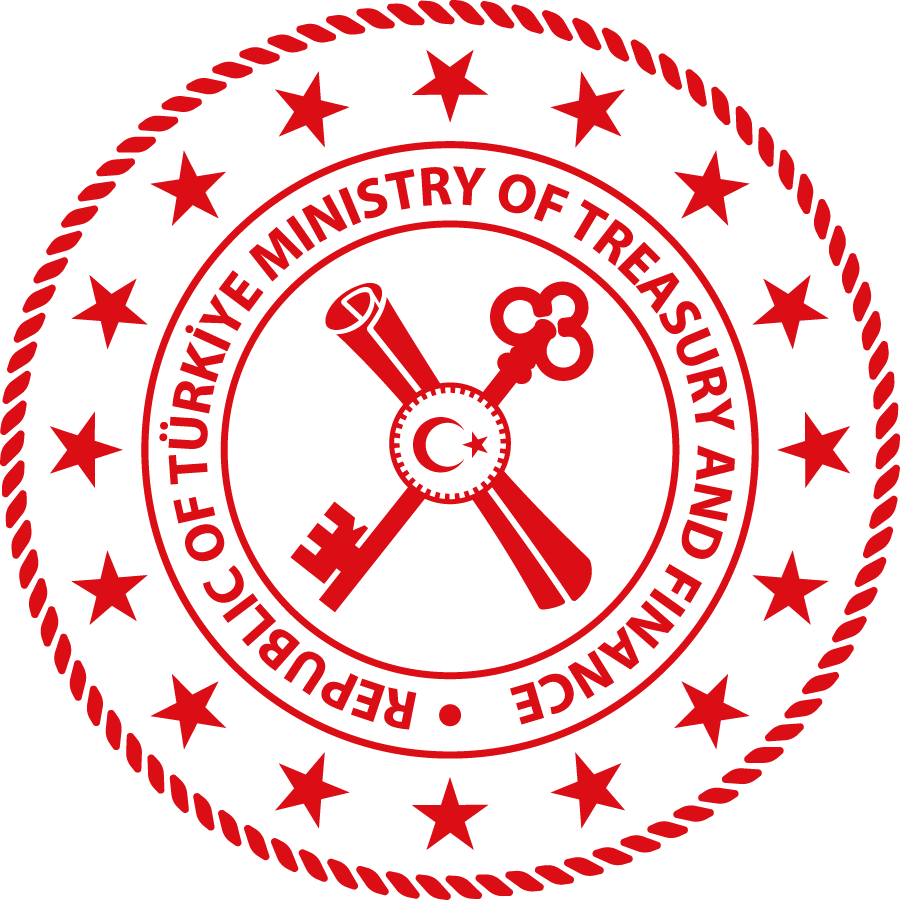 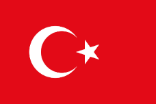 Prednosti sustava proširenog JRR-a – III.
Povećanje novčane rezerve riznice
Prihodi od remuneracije, pozitivan doprinos proračunu
Financiranje bez troška
Smanjenje neangažiranih gotovinskih sredstava na najmanju moguću razinu; smanjenje rezerve likvidnosti kao mjere predostrožnosti
22
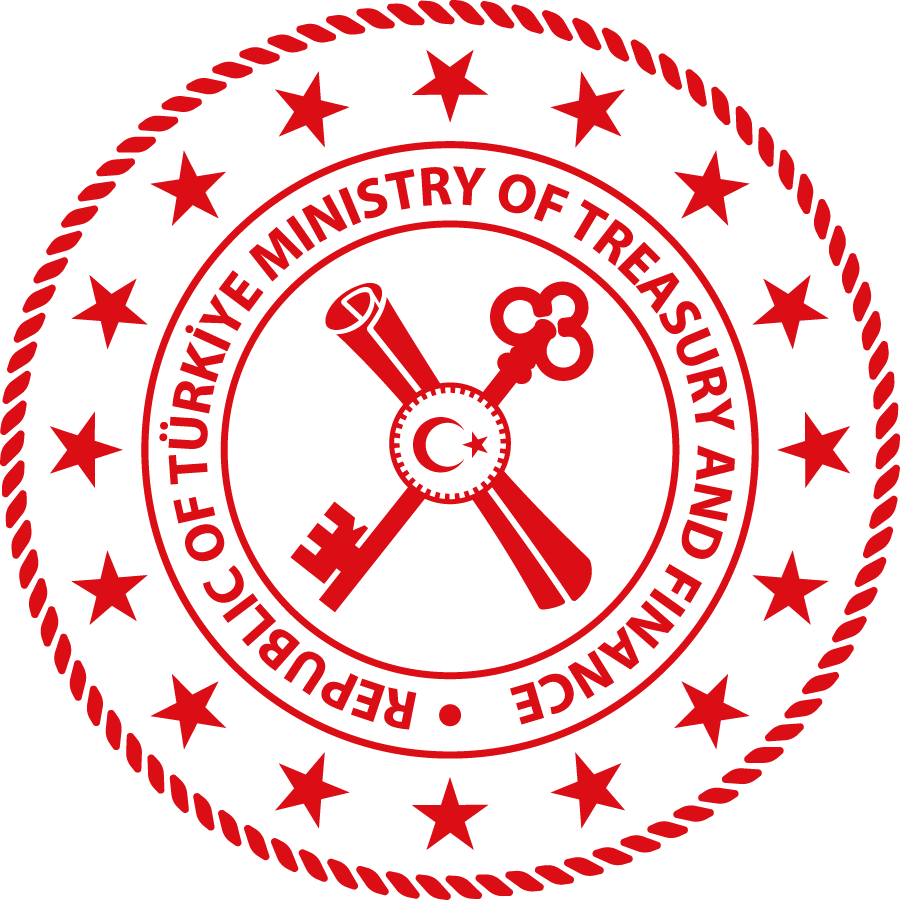 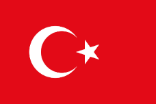 Prednosti sustava proširenog JRR-a – IV.
Monitoring svih javnih sredstava u stvarnom vremenu
Omogućavanje objedinjavanja javnih sredstava na jednom mjestu i efikasnije iskorištavanje tih sredstava putem ekonomija razmjera
Povećanje motiviranosti institucija za realnim zahtjevima za gotovinskim sredstvima
Smanjenje i izbjegavanje nepotrebnog zaduživanja zbog kratkoročnog manjka gotovinskih sredstava
Omogućavanje javnim institucijama da se usredotoče na svoje dužnosti umjesto da se bave evaluacijom svojih gotovinskih sredstava, te smanjenje birokratskih procesa
23
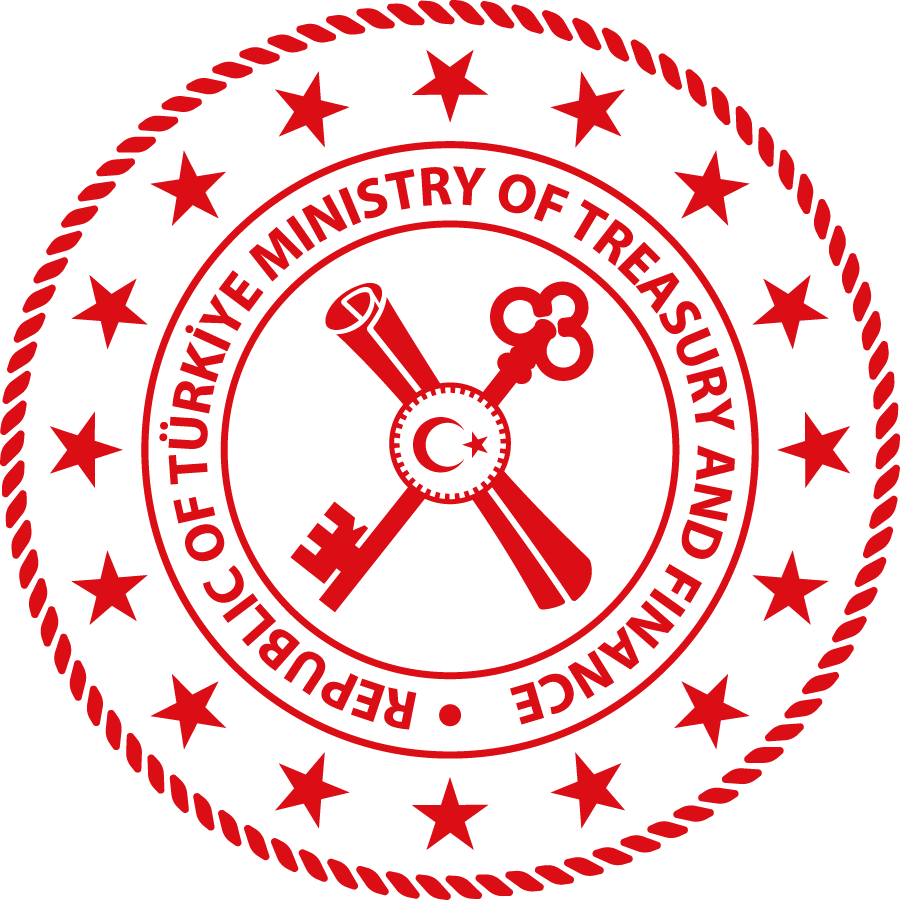 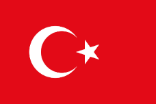 Saldo i broj institucija sustava proširenog JRR-a
Povećanje salda od 
oko 45 mlrd. ₺
Salda proširenog JRR-a
24
Kumulativni broj institucija (desna os)
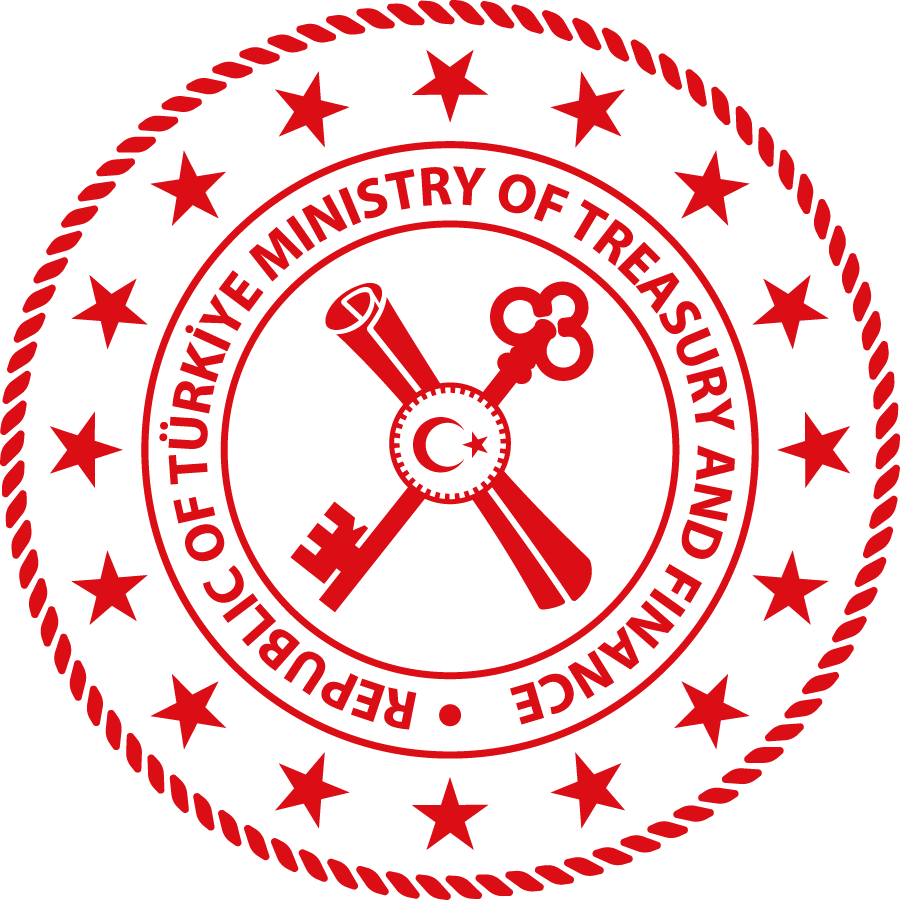 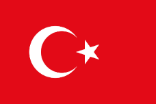 Prihodi od kamata i broj institucija proširenog JRR-a
Prošireni JRR-a prihod od kamata (kumulativno)
25
Kumulativni broj institucija (desna os)
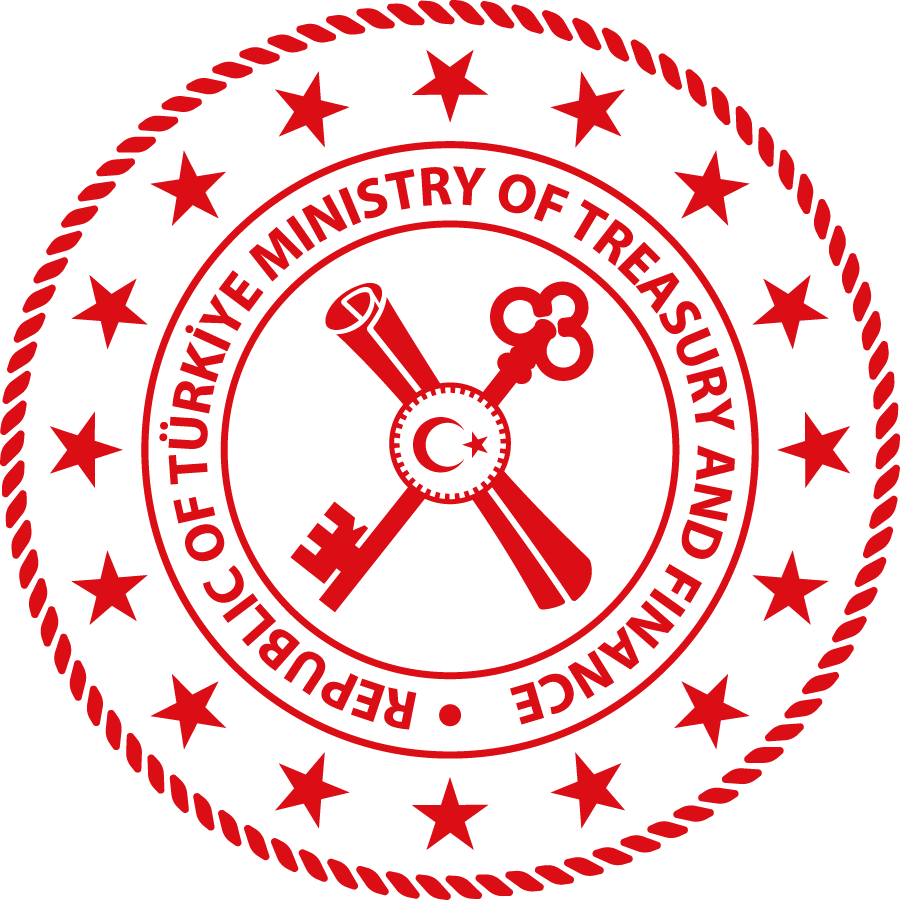 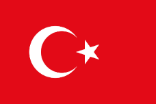 Trend gotovinskog salda proširenog JRR-a* (mil. ₺)
26
*Od rujna/septembra 2023.
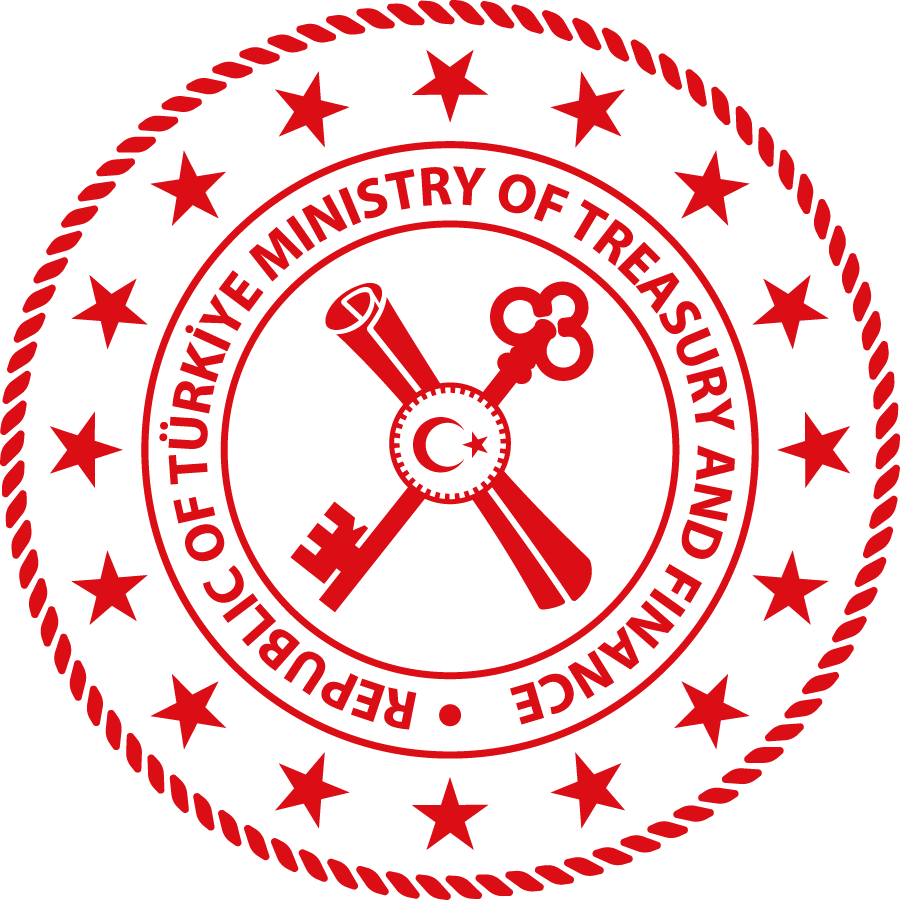 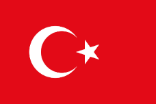 Trend plaćanja proširenog JRR-a* (mil. ₺)
27
*Od rujna/septembra 2023.
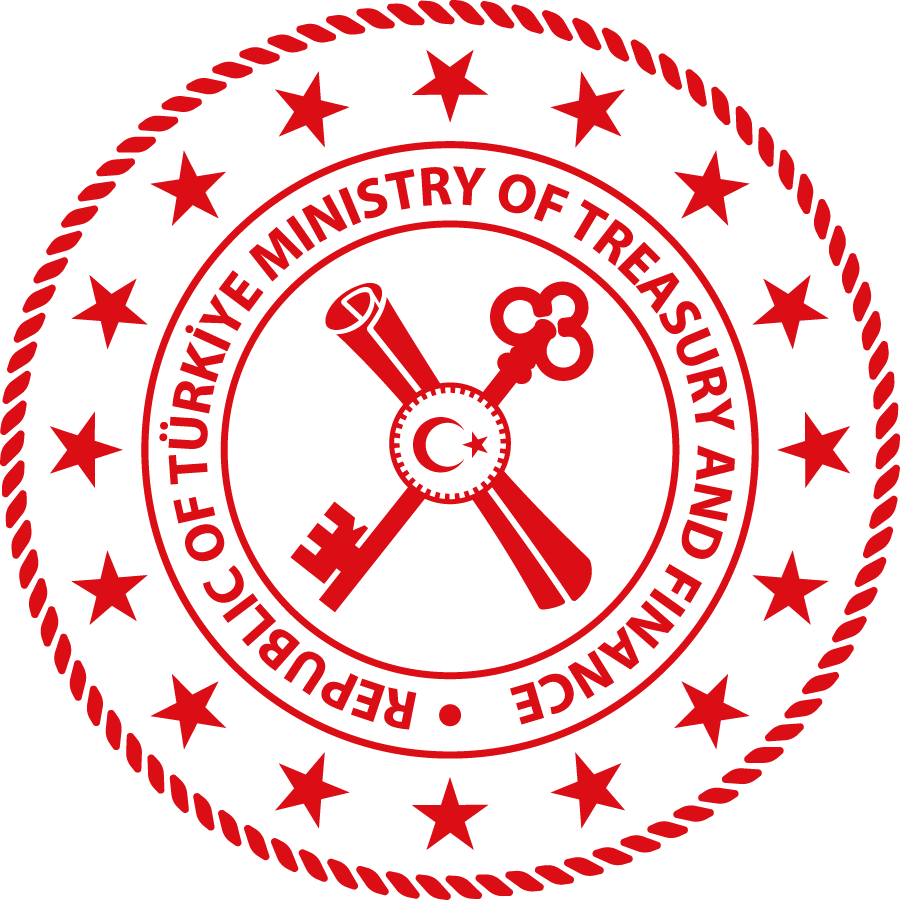 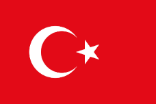 Hvala
MINISTARSTVO RIZNICE I FINANCIJA
Glavna uprava za javne financije
28
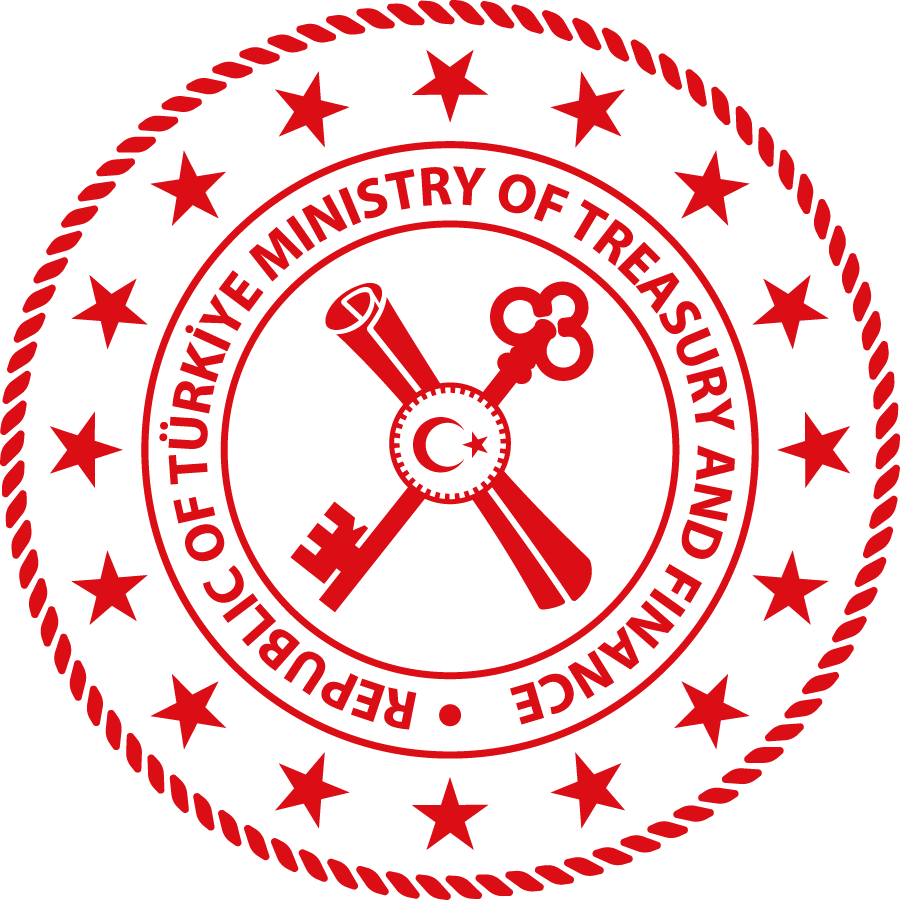 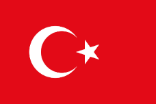 Literatura
Can, B. (2020.). Extended New Treasury Single Account: New Tool for Government Cash Management in Turkey (Novi prošireni jedinstveni račun riznice: novi alat za vladino upravljanje gotovinskim sredstvima u Turskoj). U: Akdemir, T., Kıral, H. (ur.) Public Financial Management Reforms in Turkey: Progress and Challenges (Reforme u području upravljanja javnim financijama u Turskoj: napredak i izazovi), svezak 2. Accounting, Finance, Sustainability, Governance & Fraud: Theory and Application (Računovodstvo, financije, održivost, upravljanje i prijevare: teorija i primjena). Springer, Singapur. https://doi.org/10.1007/978-981-15-4226-8_1

Can, B. (2019.). „The Likely Impact of Extended Turkish Treasury Single Account System on Public Finance in Turkey” (Vjerojatan utjecaj turskog sustava proširenog jedinstvenog računa riznice na javne financije u Turskoj). BDDK Bankacılık ve Finansal Piyasalar Dergisi, svezak 13., broj 2., str. 231. – 266. Preuzeto sa stranice: https://dergipark.org.tr/tr/pub/bddkdergisi/issue/57334/812487

Can, B. (2019.). „A New Extended Treasury Single Account” (Novi prošireni jedinstveni račun riznice). Public Debt Management Report (Izvješće o upravljanju javnim dugom), str. 59. – 68. 

Can, B. (2018.). „The Impact of Expansion of Turkish Treasury Single Account System on Public Financial Management in Turkey” (Utjecaj proširenja turskog sustava jedinstvenog računa riznice na upravljanje javnim financijama u Turskoj) (diplomski rad, TOBB Sveučilište za ekonomiju i tehnologiju).
29
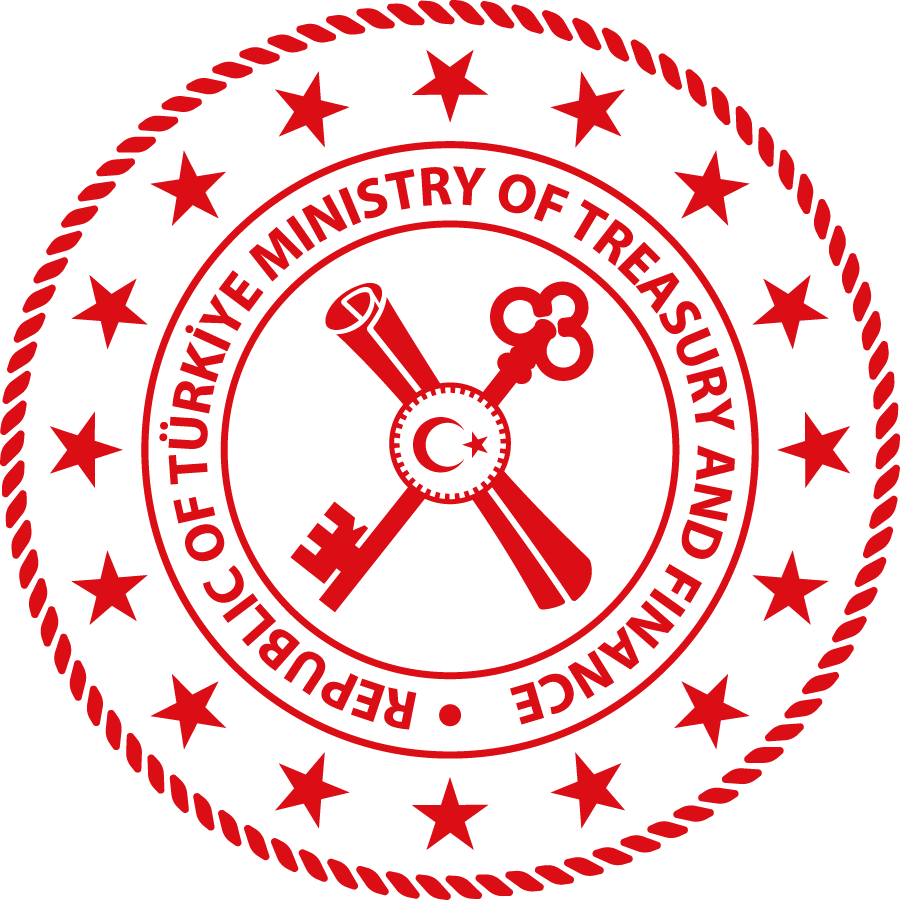 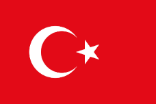 PRILOG
30
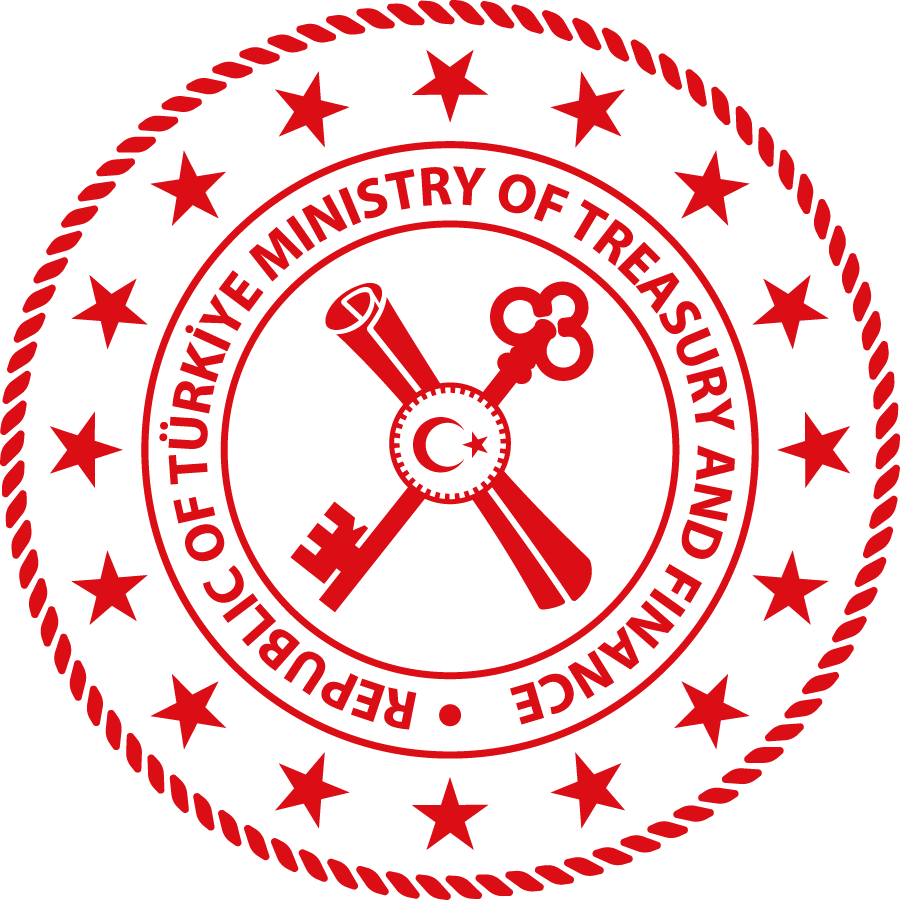 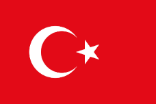 Informacijski sustav proširenog jedinstvenog računa riznice – I.
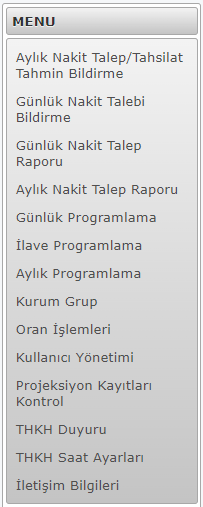 Zaslon za mjesečne predviđene priljeve/odljeve novca
Zaslon za dnevne zahtjeve za gotovinskim sredstvima
Izvješće o dnevnim zahtjevima za gotovinskim sredstvima
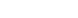 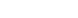 Izvješće o mjesečnim zahtjevima za gotovinskim sredstvima
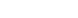 Zaslon za dnevno programiranje gotovinskih sredstava
Zaslon za dodatno programiranje zahtjeva za gotovinskim sredstvima
Zaslon za mjesečno programiranje gotovinskih sredstava
Institucije po skupinama
Zaslon za omjer
Upravljanje korisničkim računima
Zaslon za kontrolu evidencije o projekcijama
Zaslon za priopćenja
Utvrđivanje vremena za kraj zahtjeva za gotovinskim sredstvima
Informacije za kontakt
31
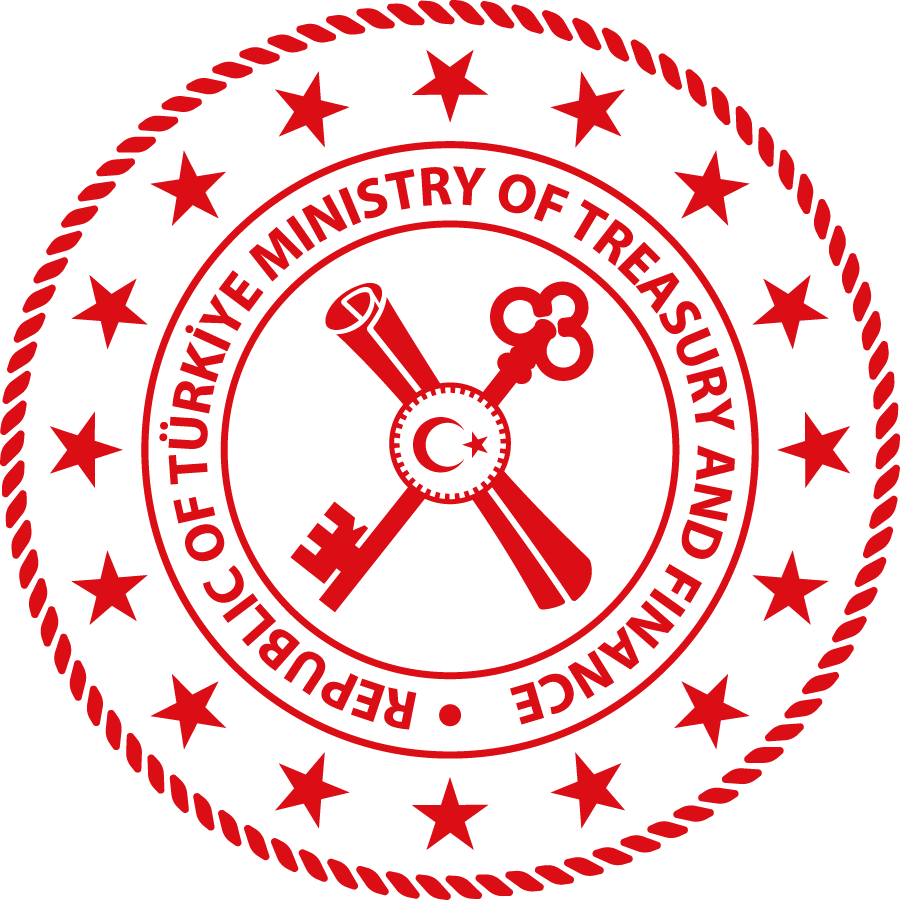 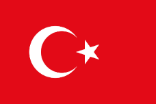 Informacijski sustav proširenog jedinstvenog računa riznice – II.
Zaslon institucija za dnevne zahtjeve za gotovinskim sredstvima
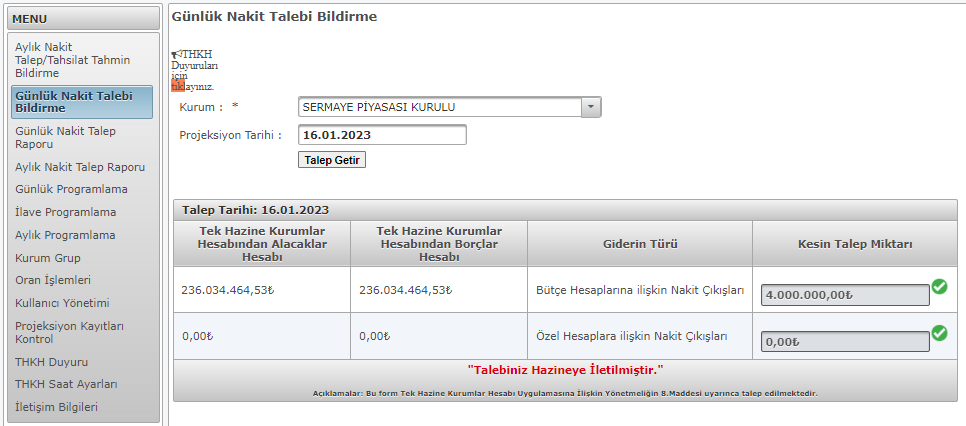 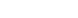 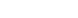 dnevni zahtjev za gotovinskim sredstvima za proračunske račune
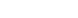 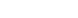 potraživanja institucija na JRR-u
obveze na JRR-u prema institucijama
32
dnevni zahtjev za gotovinskim sredstvima za posebne račune
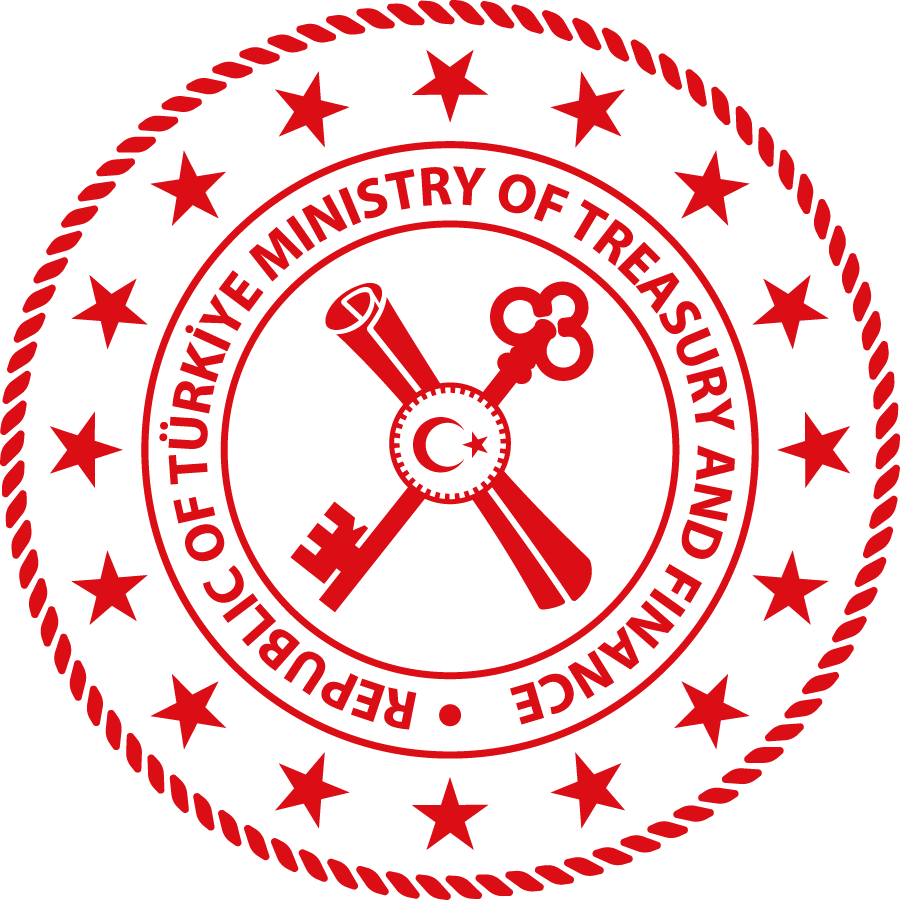 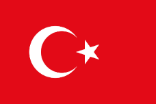 Informacijski sustav proširenog jedinstvenog računa riznice – III.
Zaslon riznice za dnevno programiranje
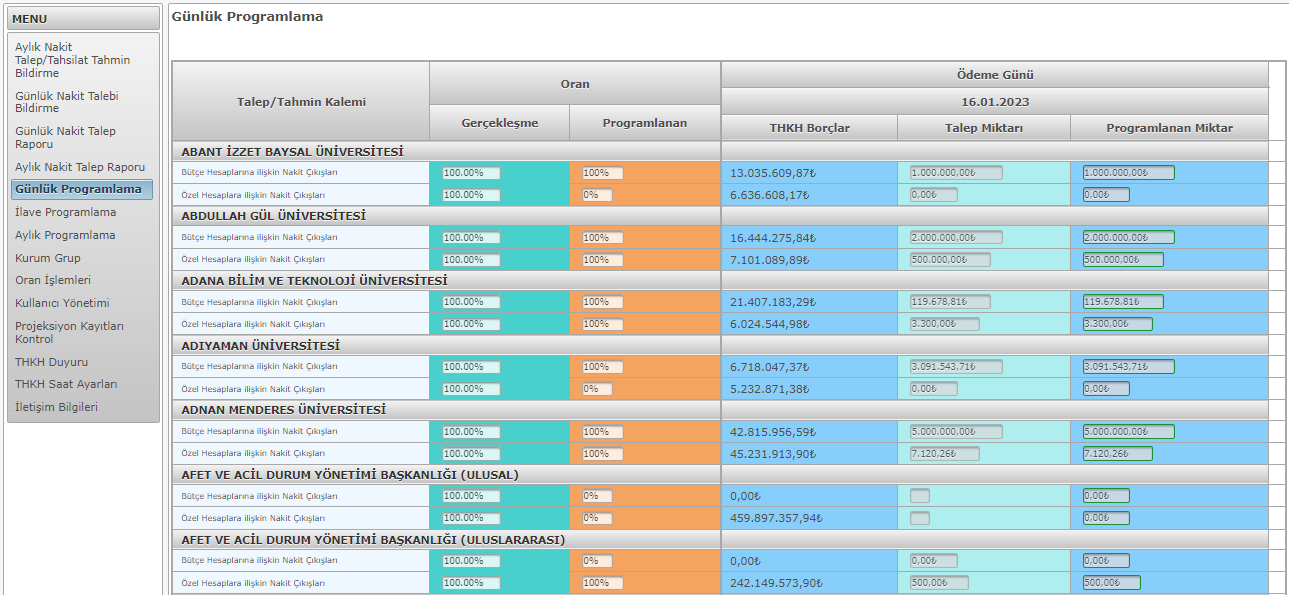 omjeri primijenjeni za zahtjeve za gotovinskim sredstvima
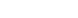 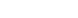 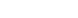 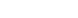 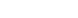 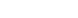 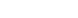 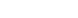 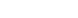 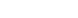 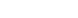 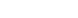 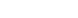 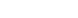 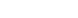 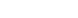 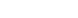 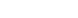 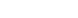 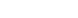 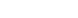 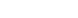 dnevni programirani iznosi gotovinskih sredstava riznice
dnevni traženi iznosi gotovinskih sredstava povezanih institucija
gotovinski saldo povezanih institucija
popis javnih institucija
33
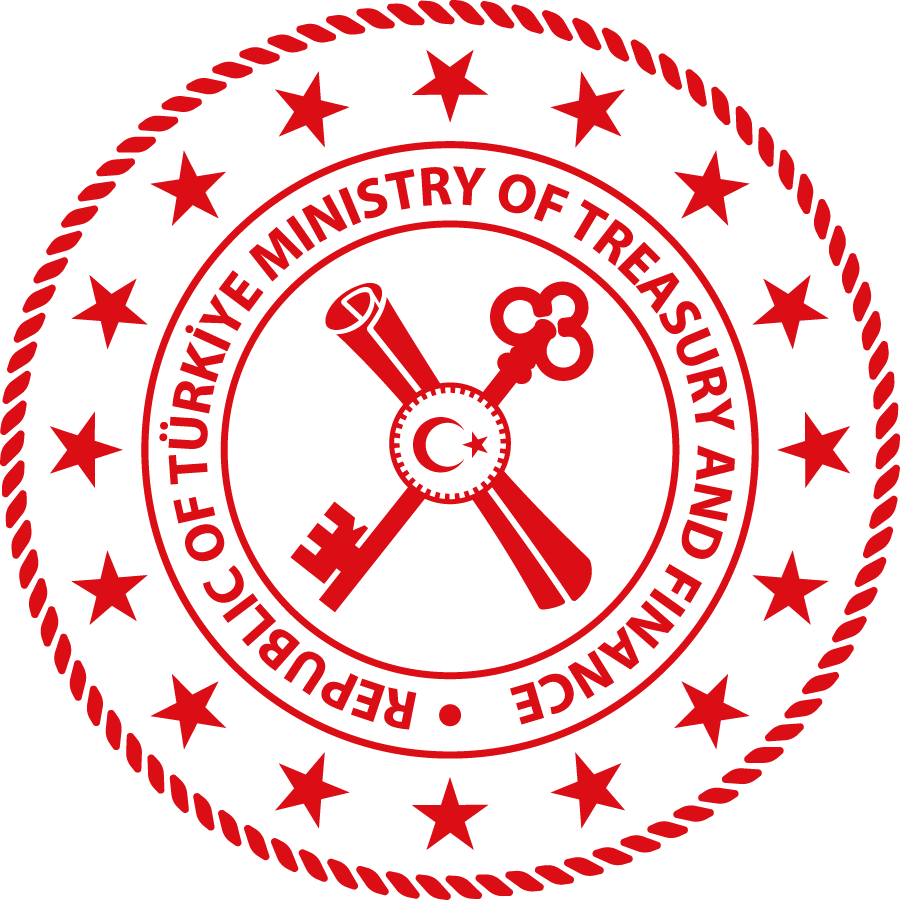 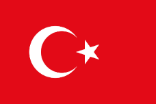 Informacijski sustav proširenog jedinstvenog računa riznice – IV.
Zaslon institucija za mjesečni predviđeni priljev/odljev novca
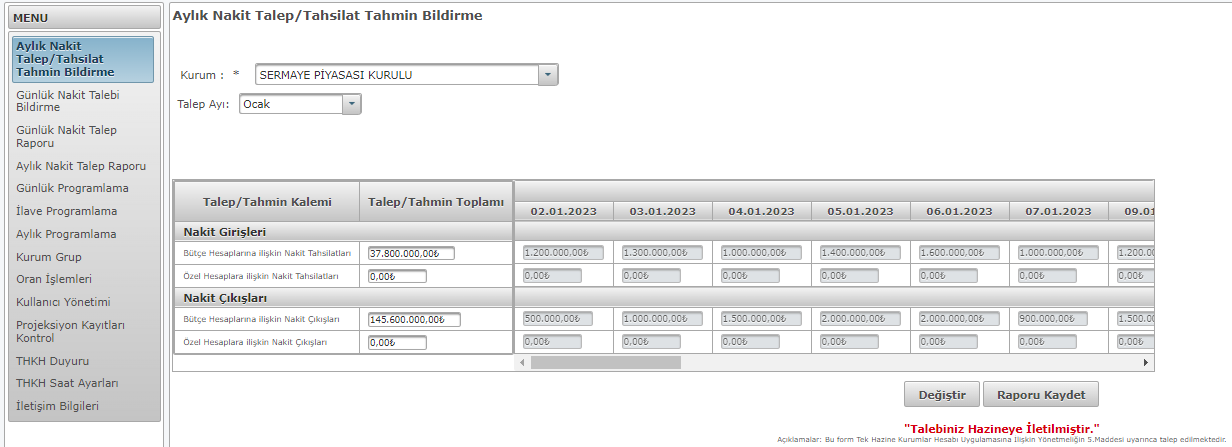 predviđeni priljevi novca na dnevnoj osnovi
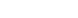 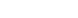 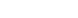 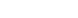 predviđeni odljevi novca na dnevnoj osnovi
34
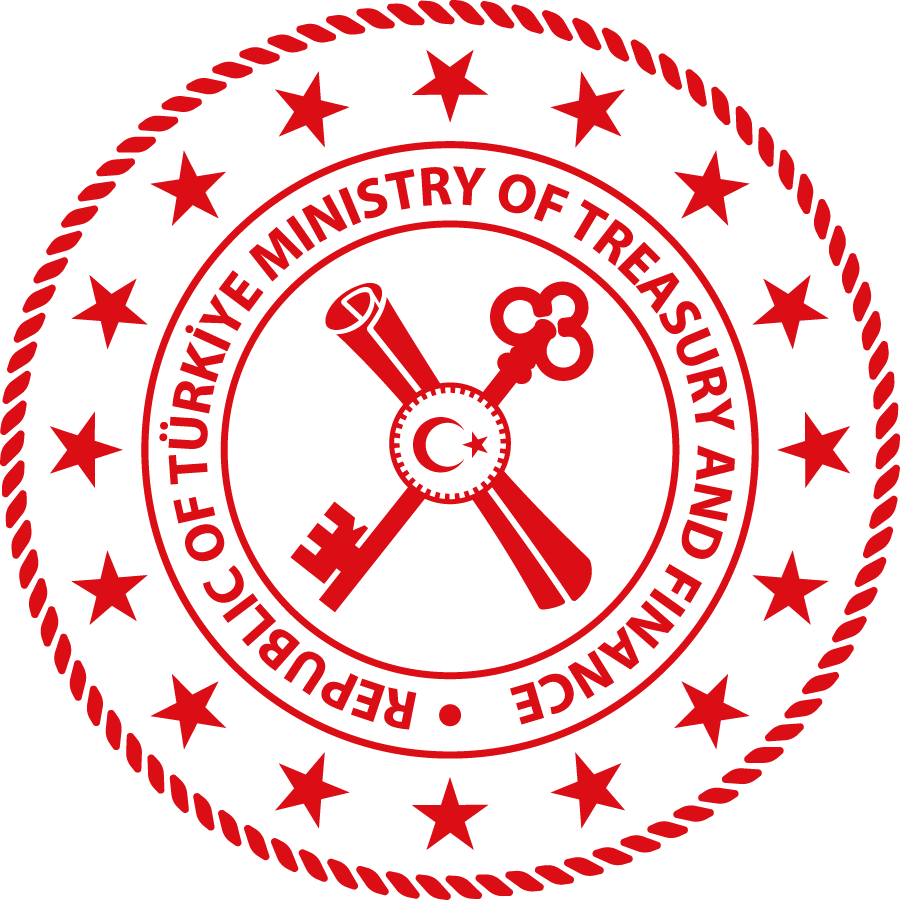 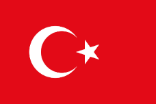 Informacijski sustav proširenog jedinstvenog računa riznice – V.
Zaslon riznice za mjesečno programiranje
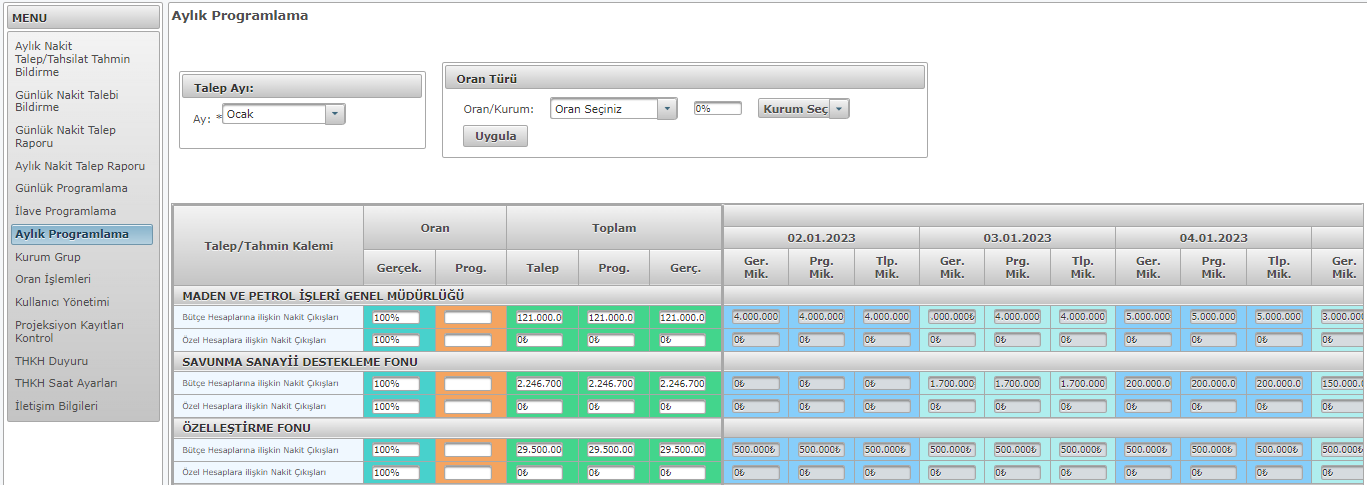 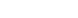 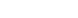 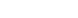 popis javnih institucija
predviđena mjesečna gotovinska sredstva institucija i programirani iznosi riznice
omjeri primijenjeni za predviđena gotovinska sredstva
35